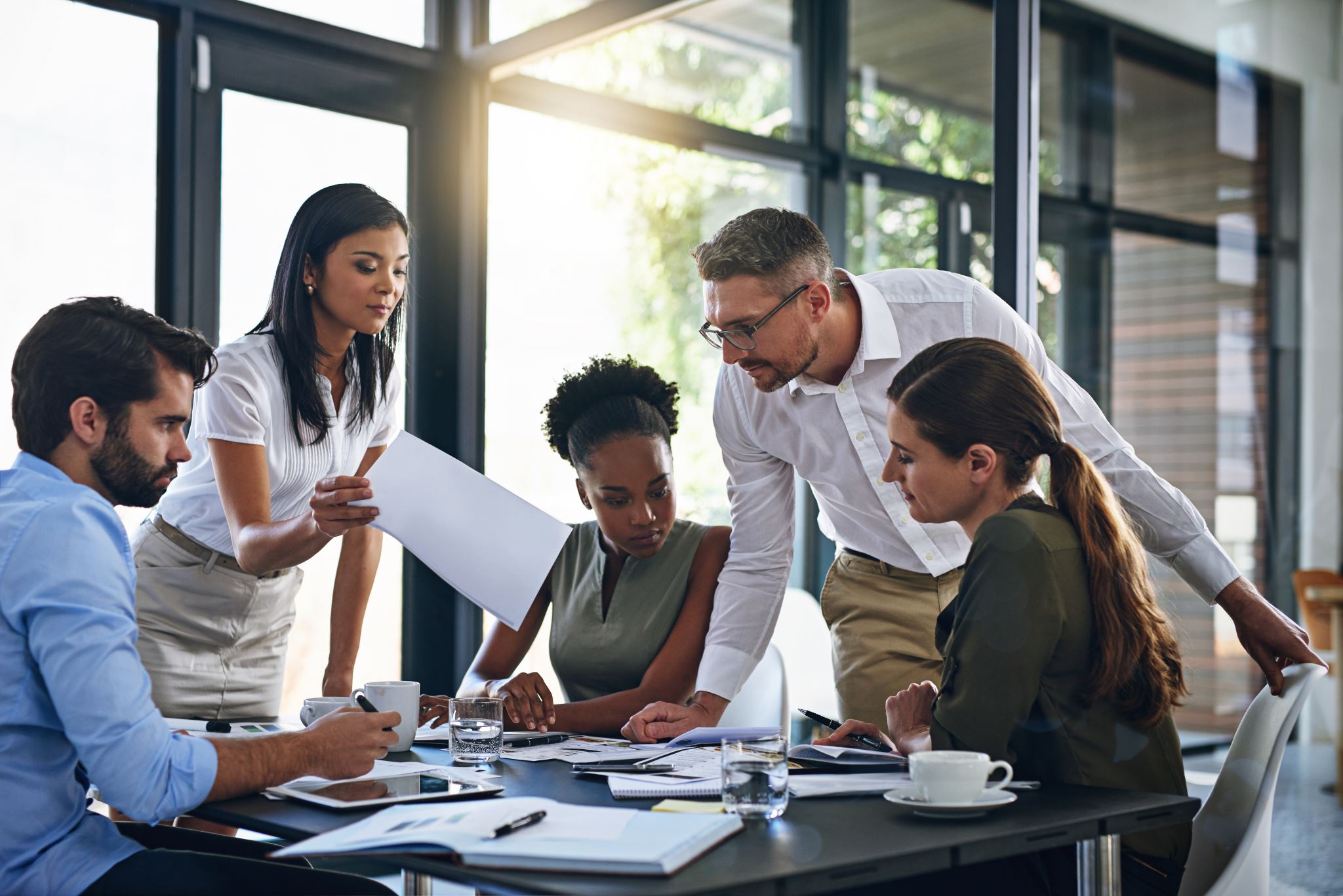 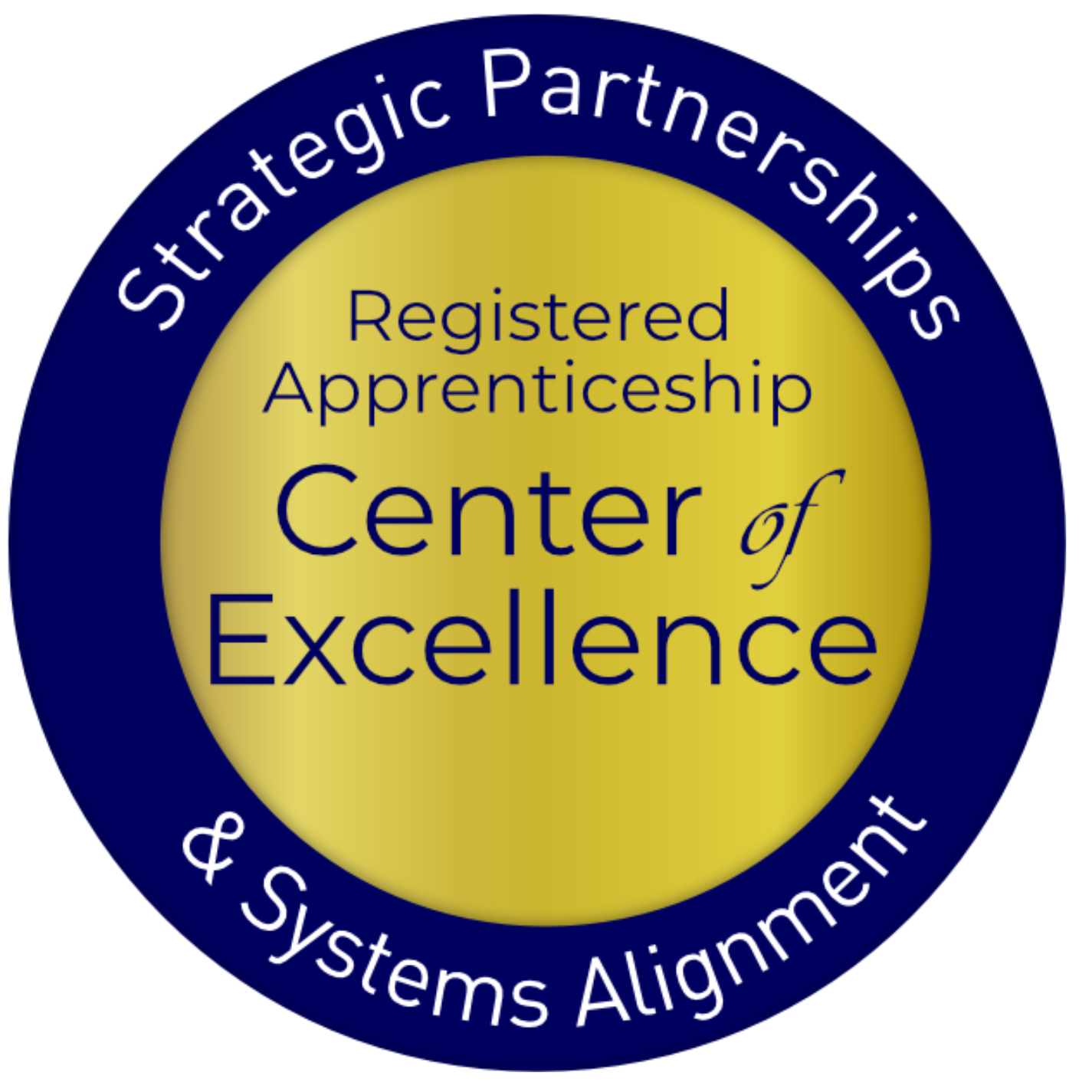 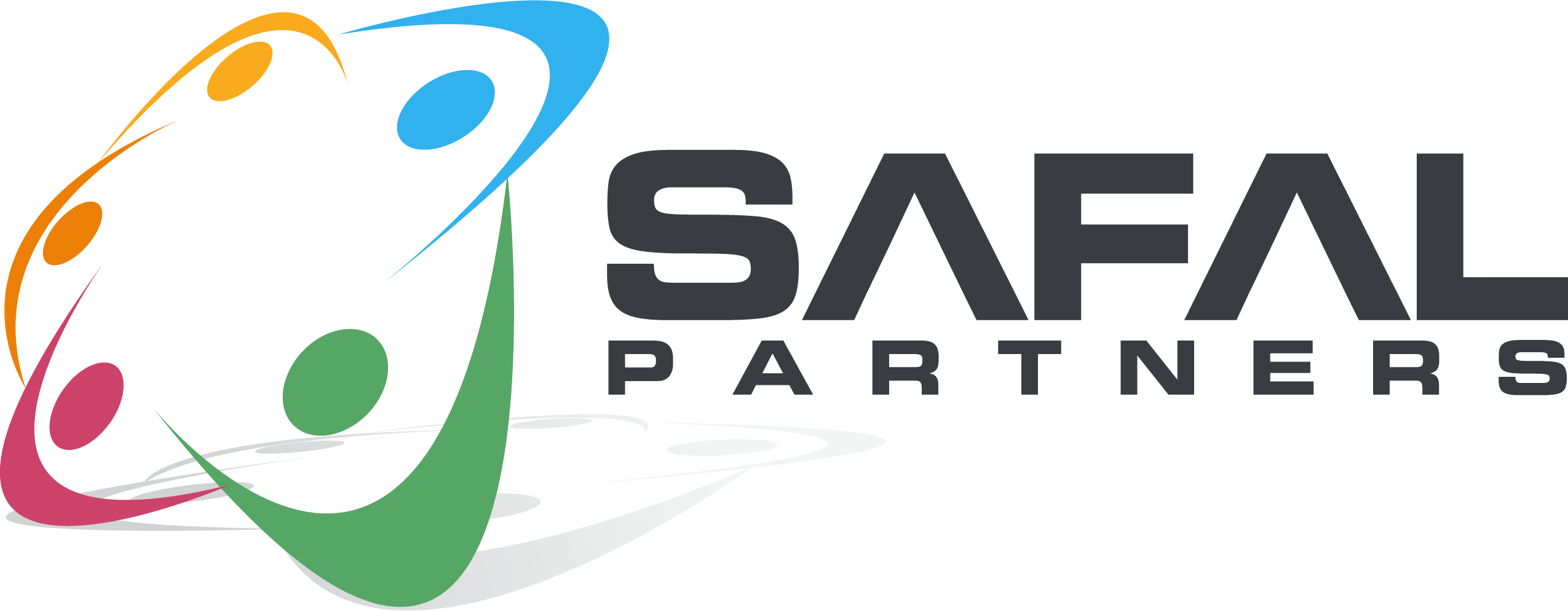 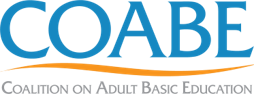 Expanding Employment Opportunities for your Students through Pre-Apprenticeship and Registered Apprenticeship
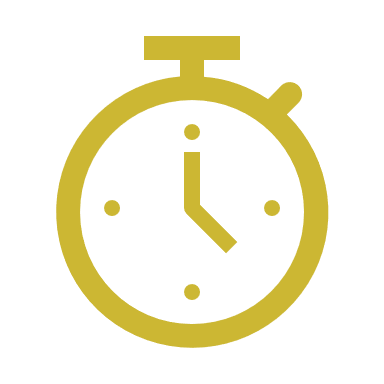 Agenda
Describe knowledge gaps identified around registered apprenticeship (RA) through the preliminary findings from the Adult Education (AE) and RA survey.  
Consider how to close those knowledge gaps and increase awareness on how to link AE to RA programs (RAPs).
Identify strategies to map an adult education integrated education and training (IET) program to pre-apprenticeship and RA.
Learn about the pre-apprenticeship framework, U.S. Department of Education’s IET Design Toolkit, and other federal resources to support IET alignment to RA.
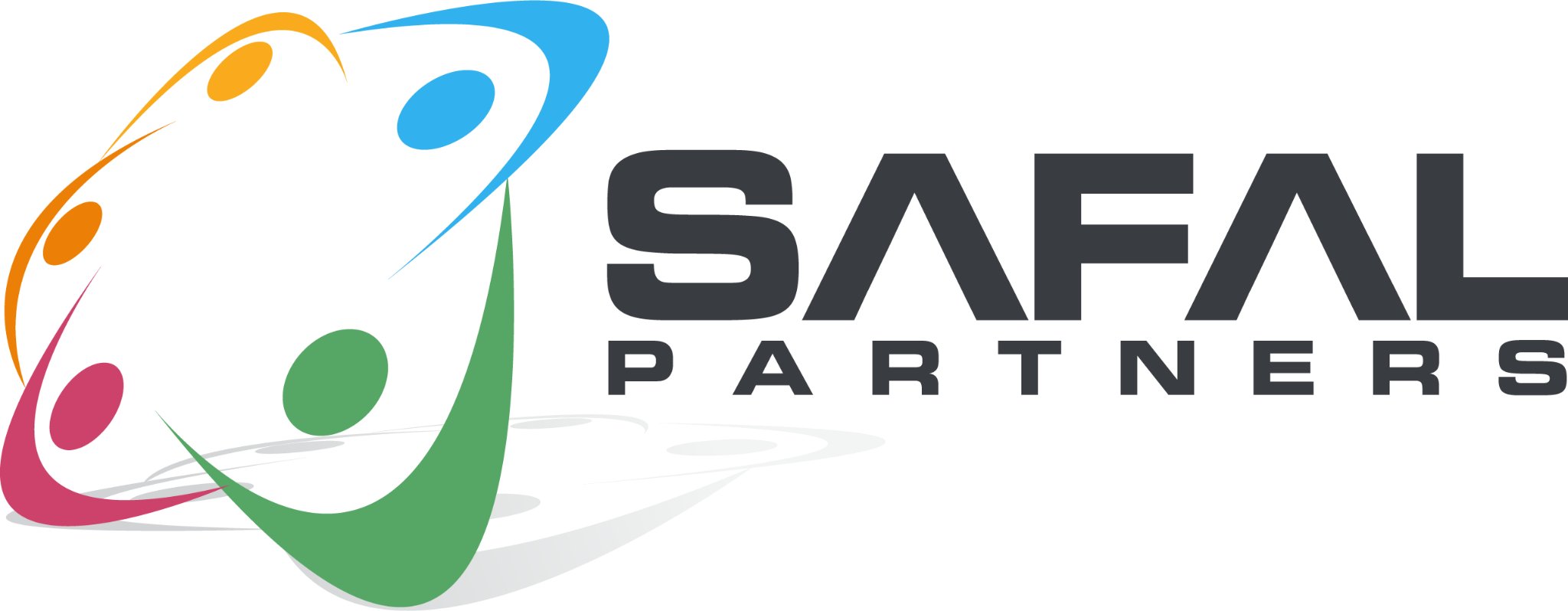 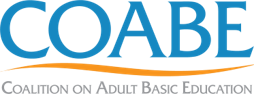 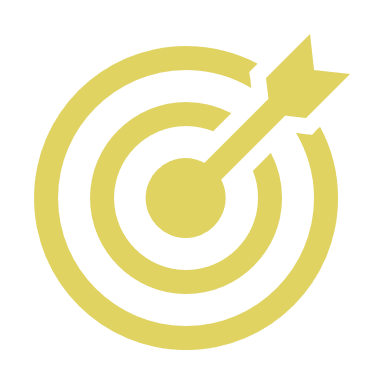 US Department of Labor (DOL) Center of Excellence
Mission: Scale partnerships to accelerate adoption of Registered Apprenticeship (RA) and improve RA alignment with the nation's workforce and education systems.
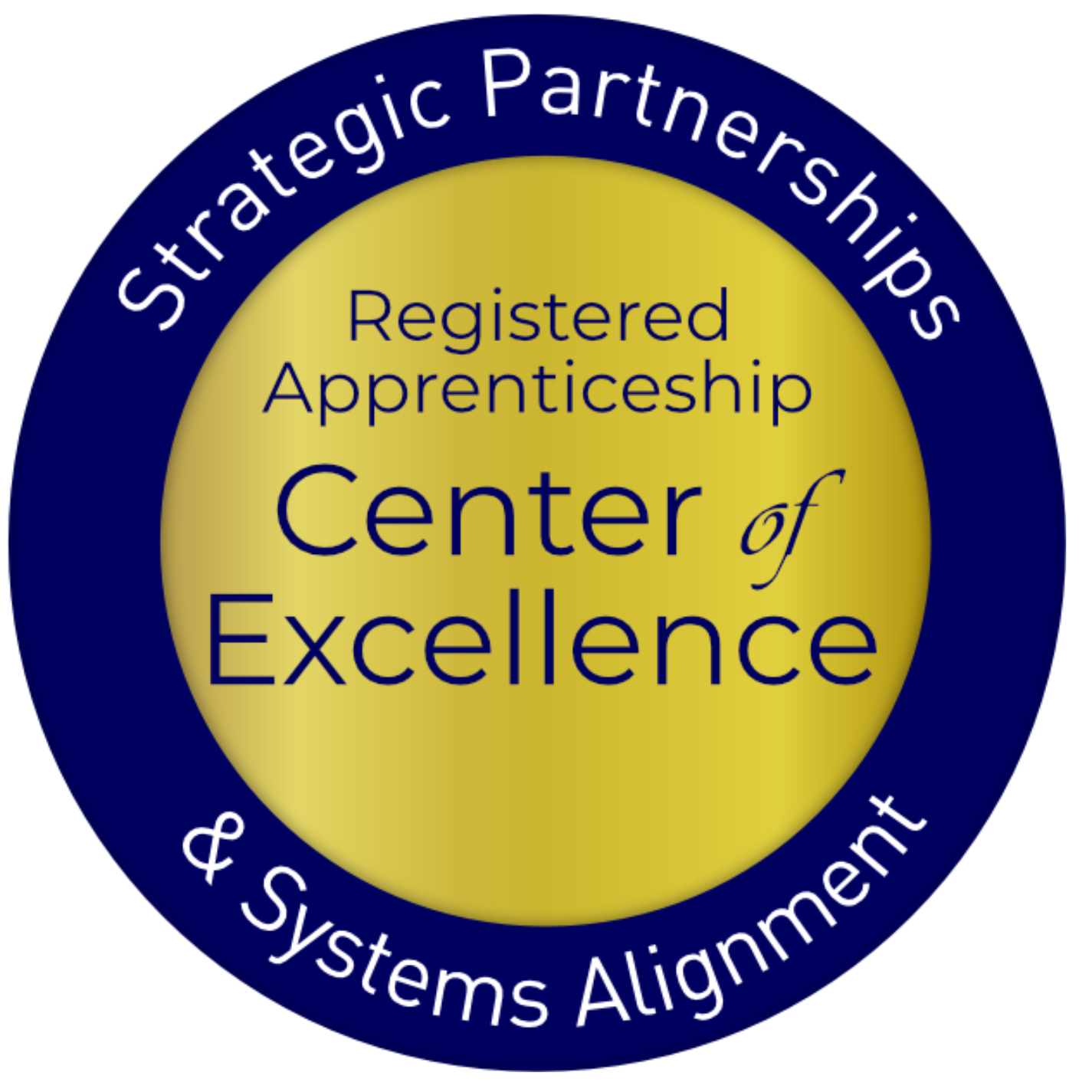 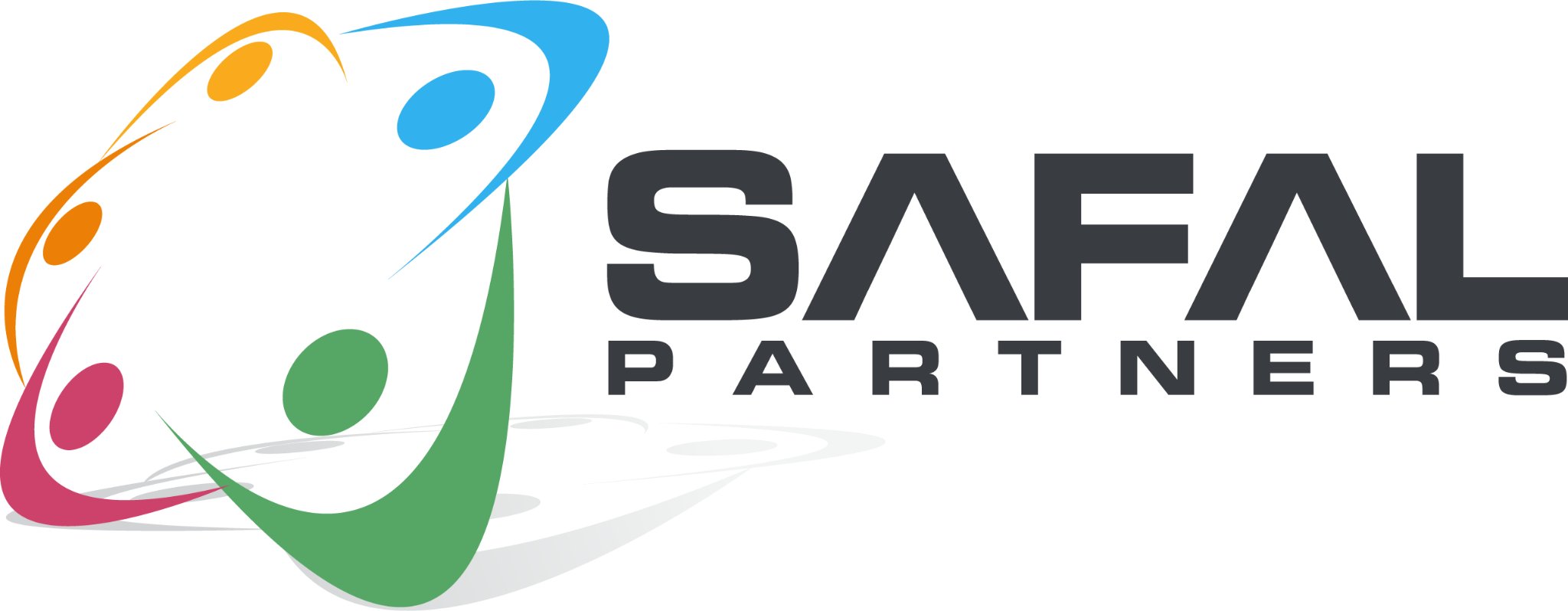 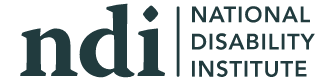 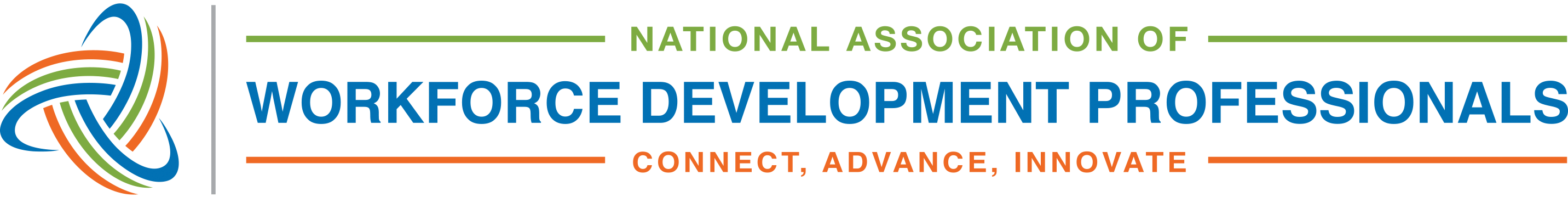 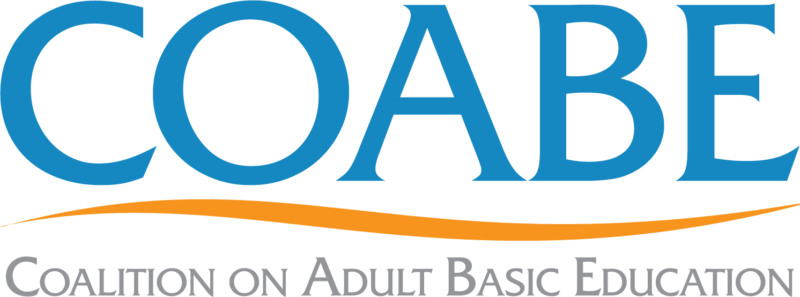 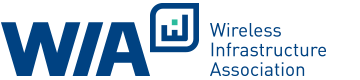 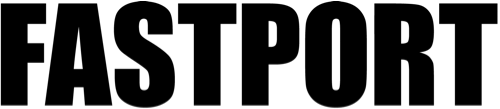 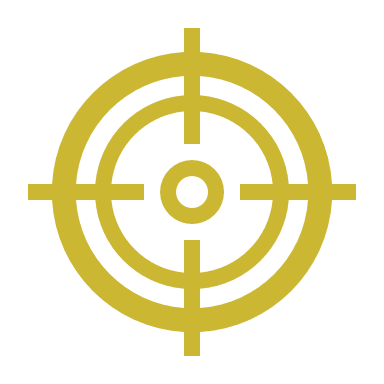 The Center’s Work – Three Strategies
Provide technical assistance (TA) on a national scale to:
RA program sponsors 
State and local workforce boards and American Job Center (AJC) programs and operators
K-12, college and university, Adult Education, and Career and Technical Education programs
State and federal policymakers
Engage and build partnerships with and between essential RA stakeholders 
Coordinate with federal and state investments
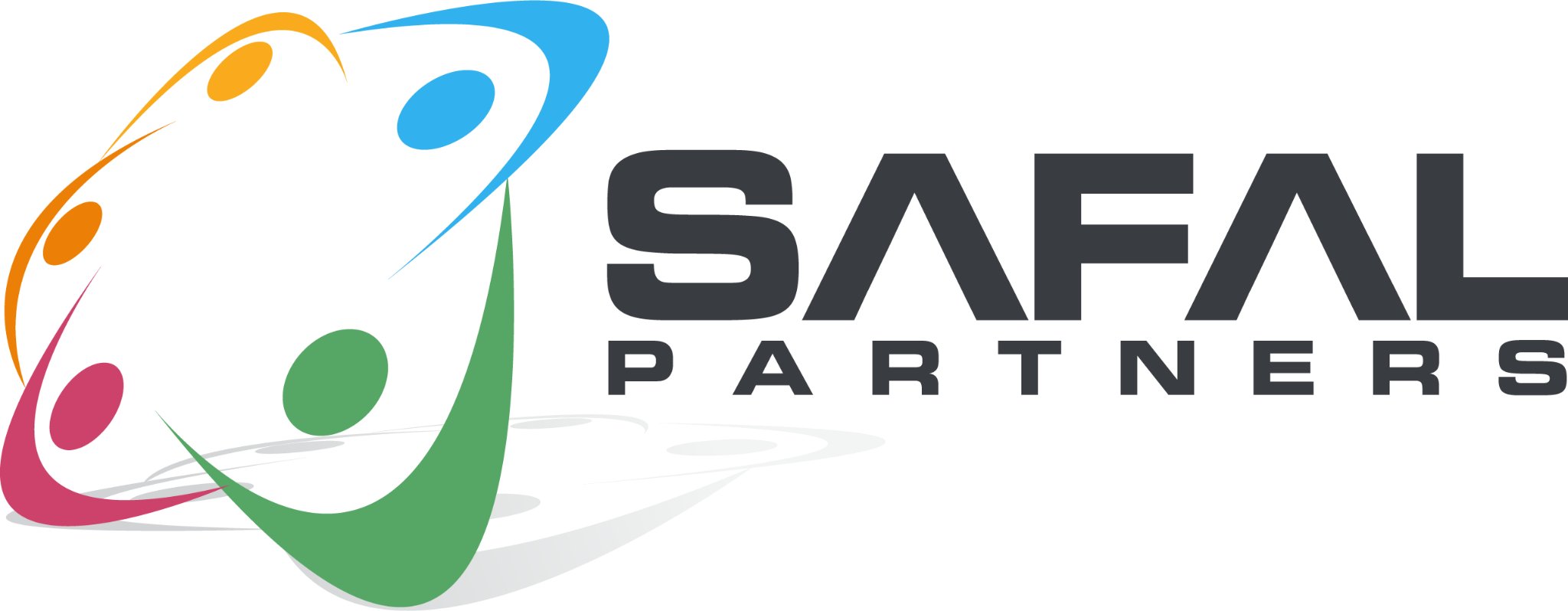 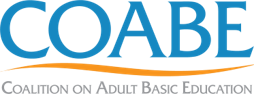 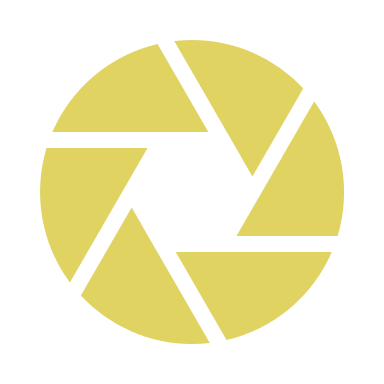 What is Apprenticeship?
Registered Apprenticeship is an industry-driven, high-quality career pathway enabling employers to develop new hires and upskill current workers for critical occupations.
A Proven Workforce 
Solution
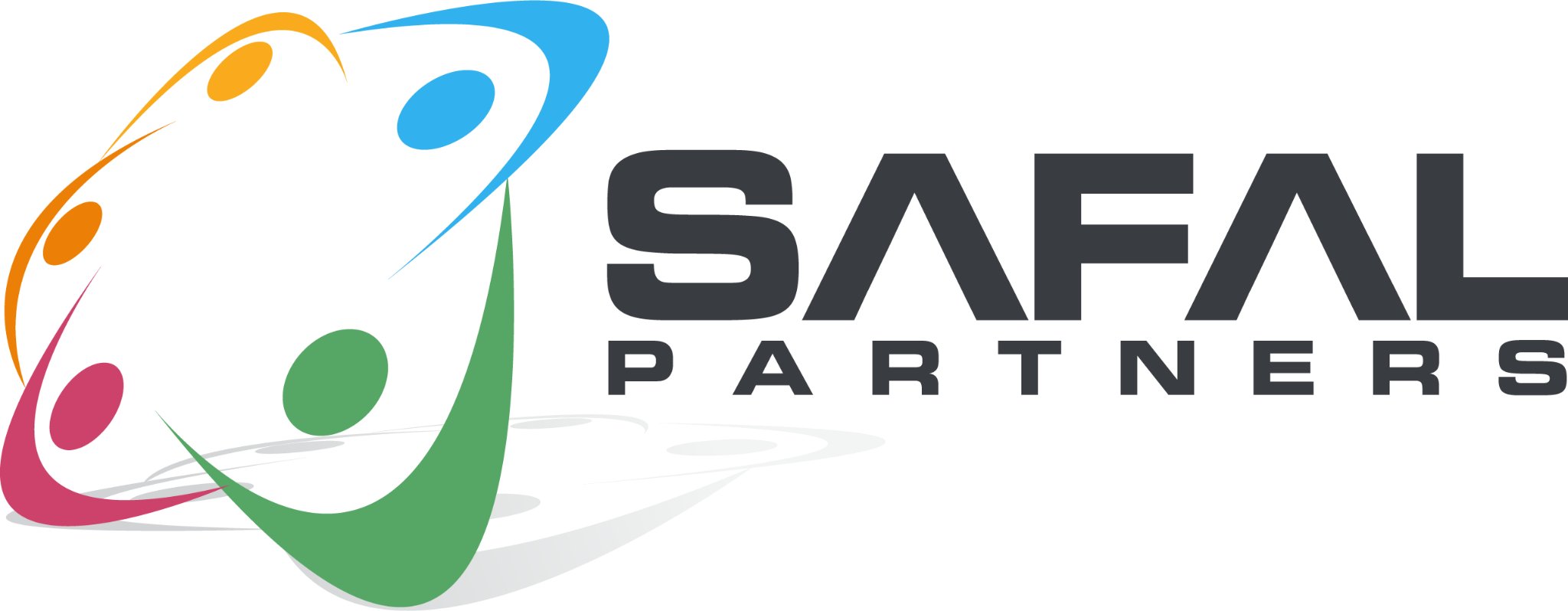 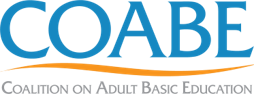 Five Core Components
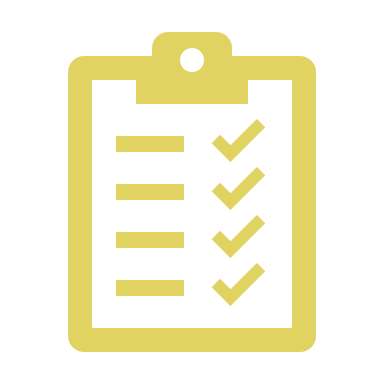 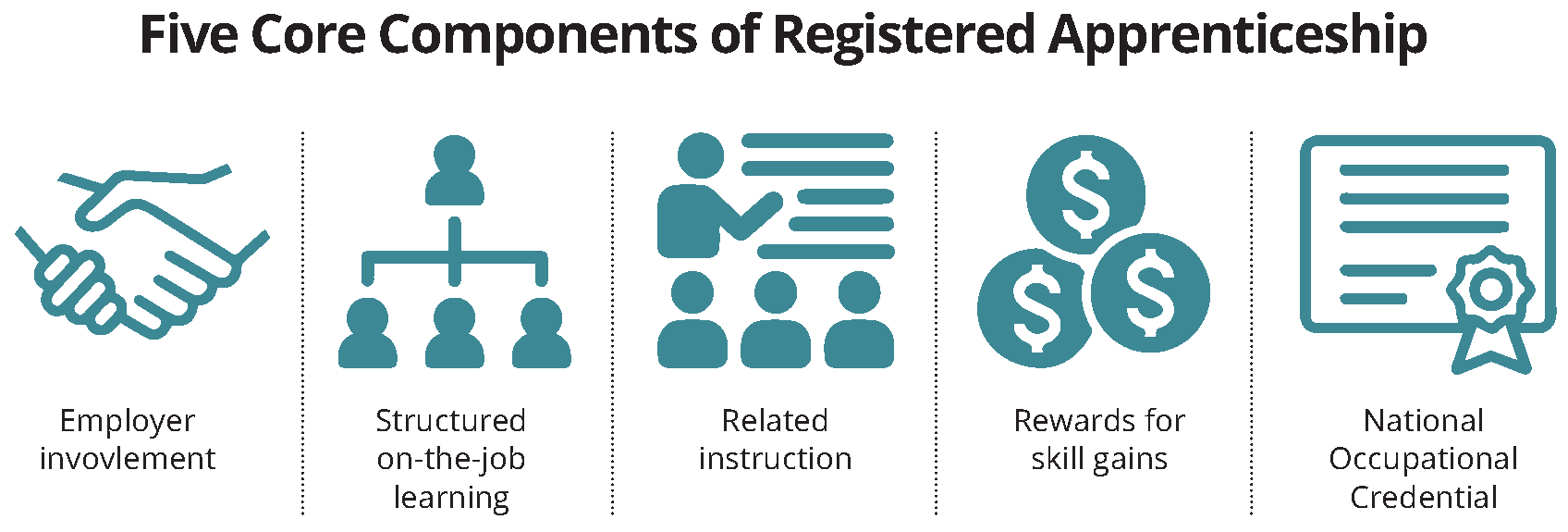 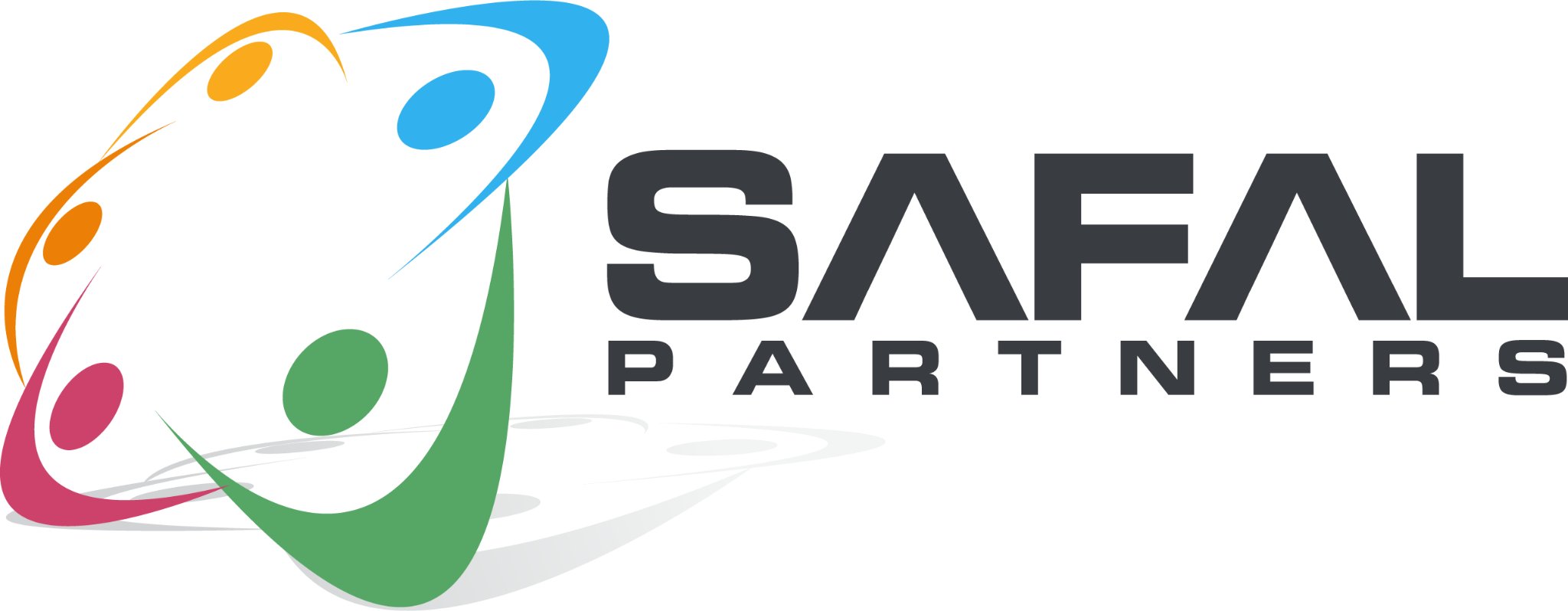 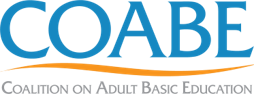 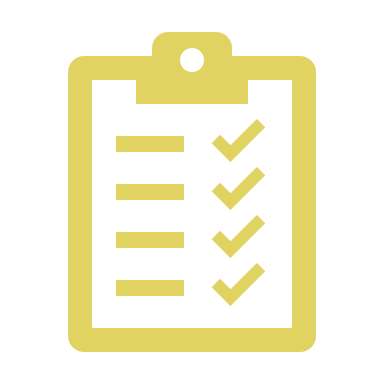 Spans all Sectors
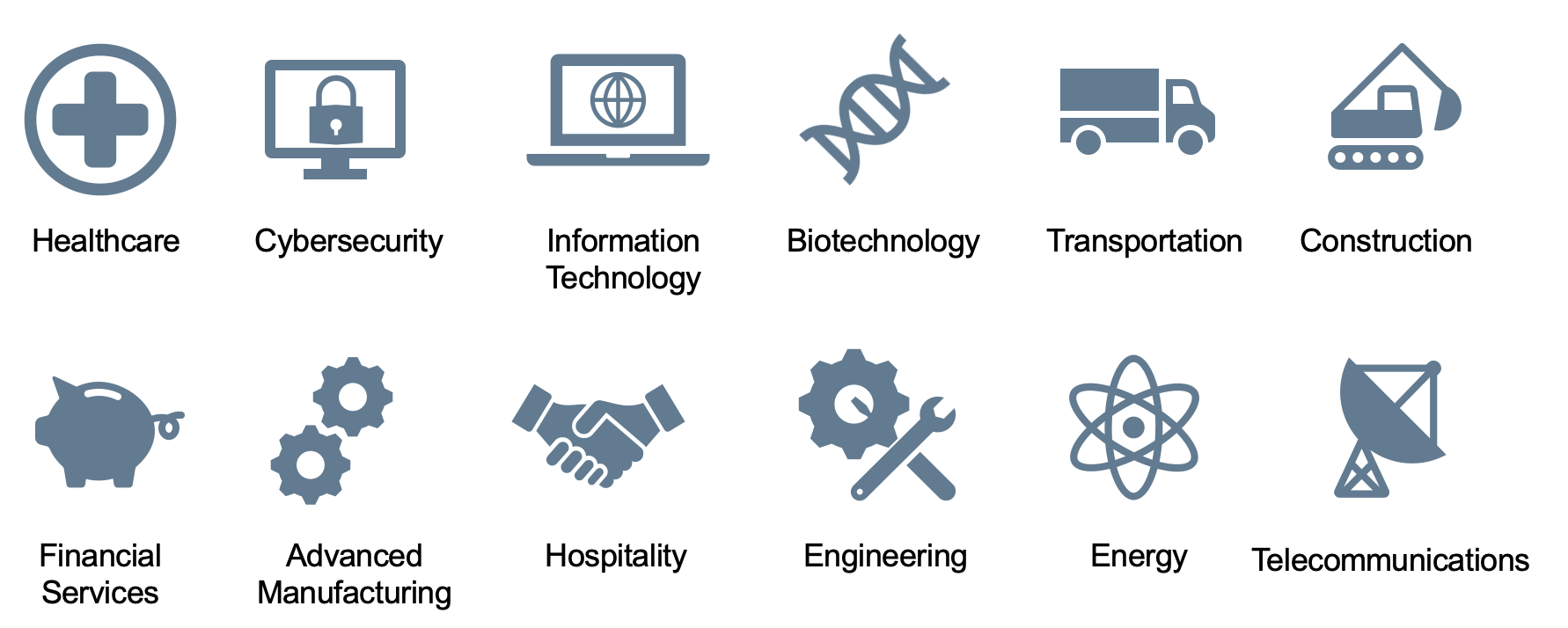 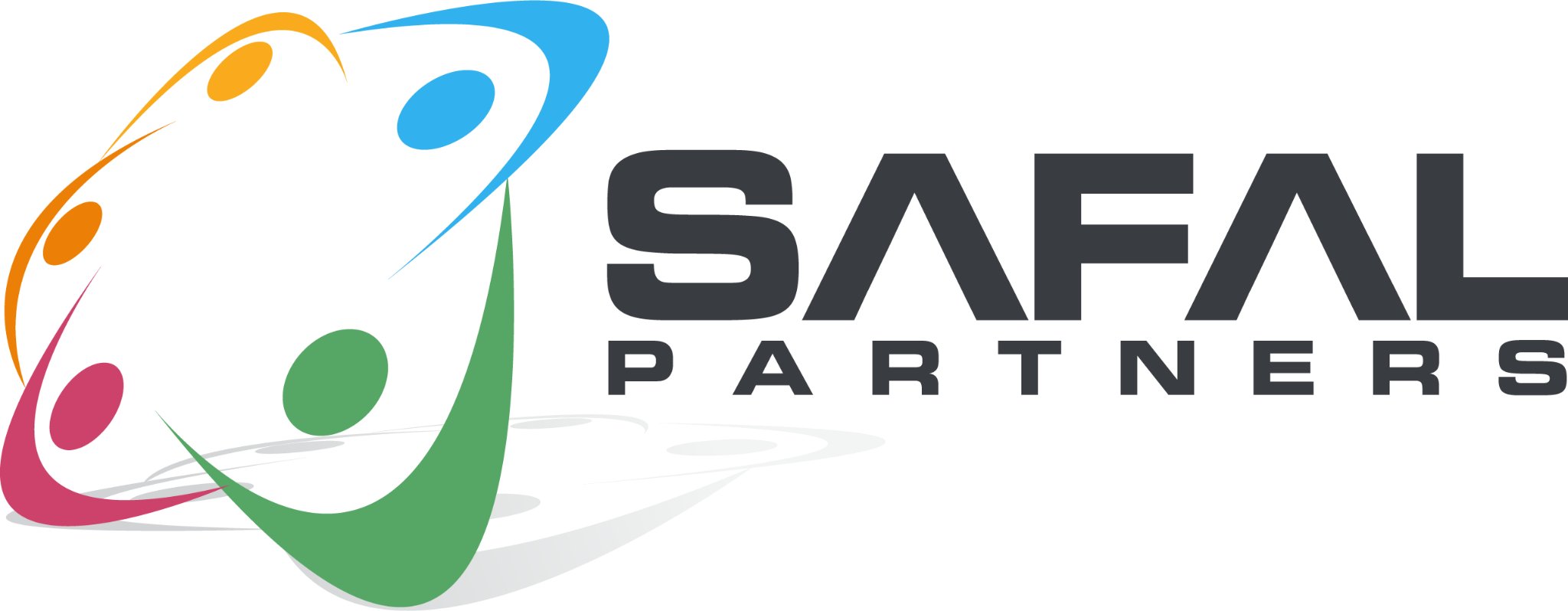 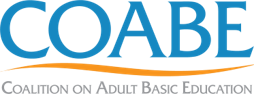 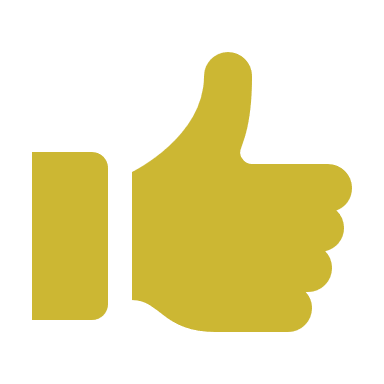 Businesses Using RA
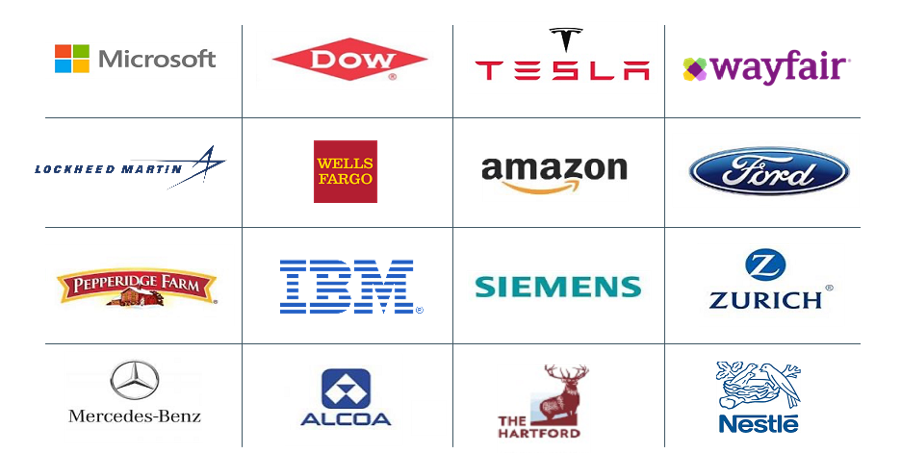 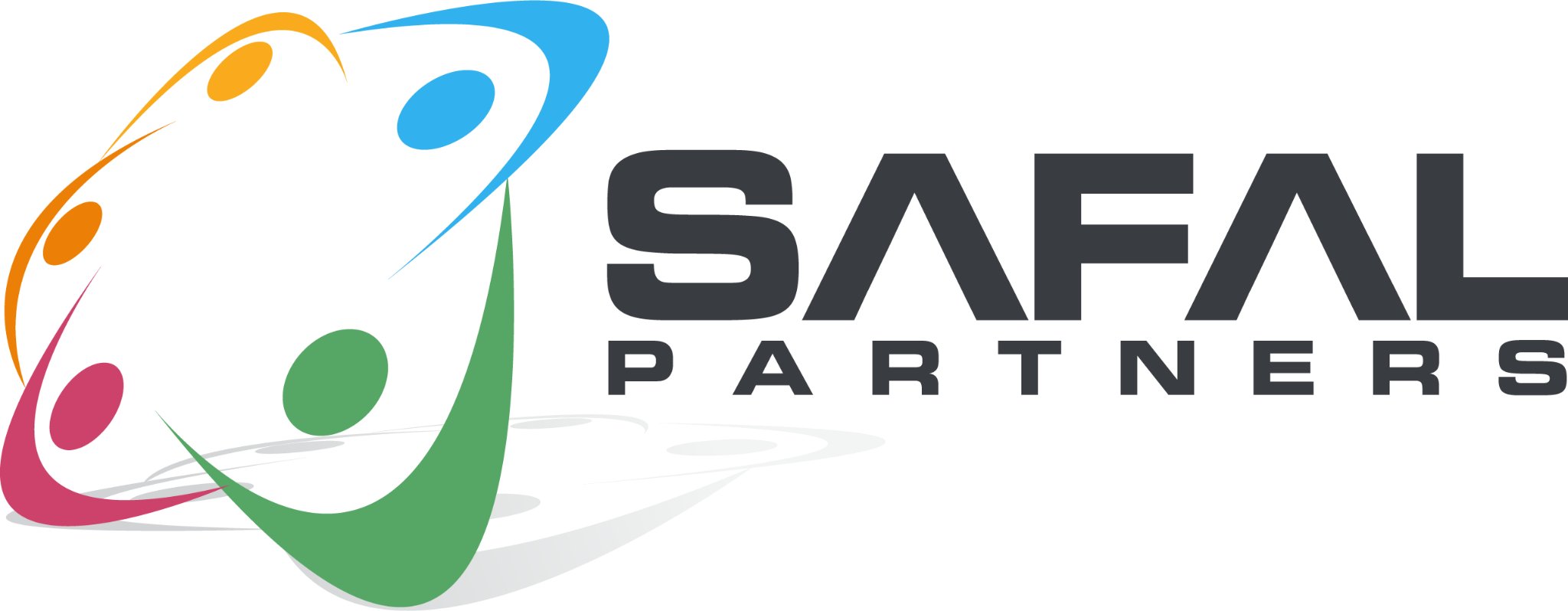 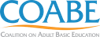 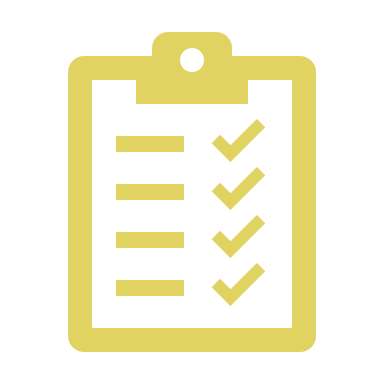 Why OrganizationsChoose RA
Attract New Talent : 70% of workers would be “extremely” or “very” likely to switch to a new employer offering training opportunities
Proven ROI : Employers report on average $1.47 for every $1 invested in RA – highly cost effective in the long term
Expand Workforce : With a training plan in place from day one, employers can take a skills-based approach to hiring which creates much larger talent pipeline
Would you switch to a new employer for training opportunities?
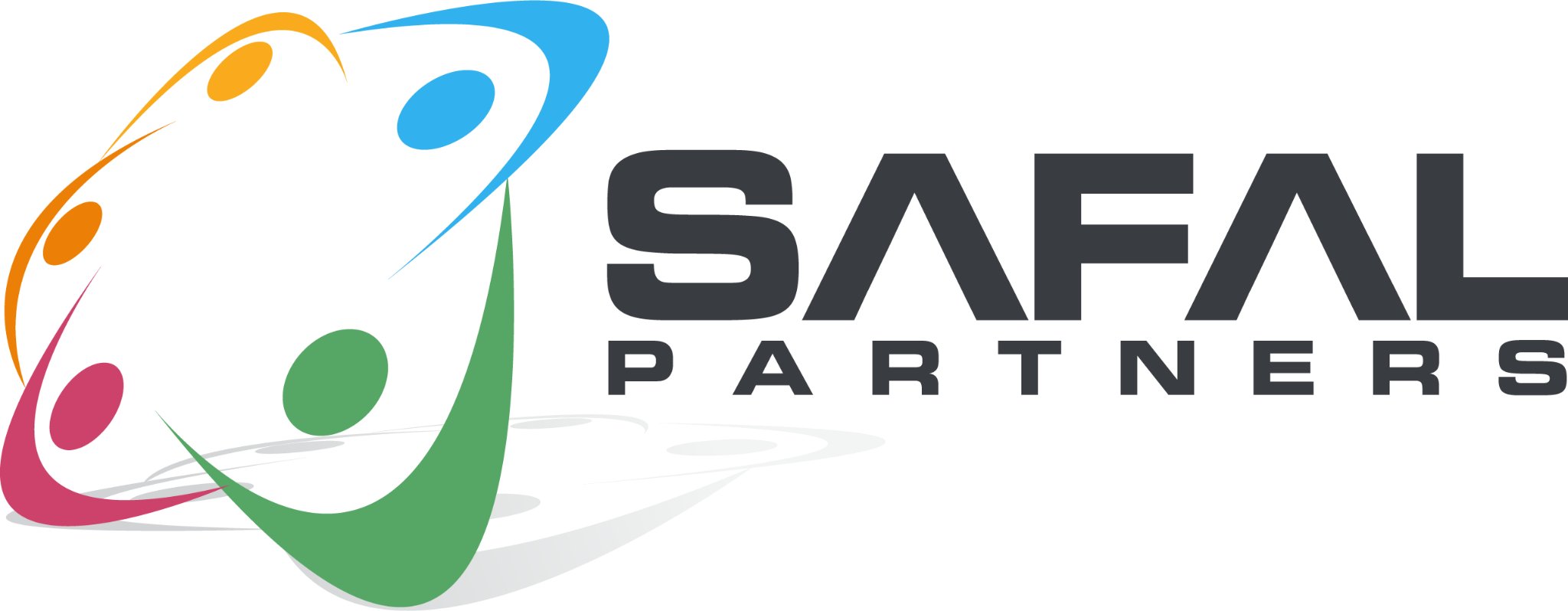 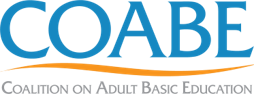 Sources: Gallup 2021, USDOL
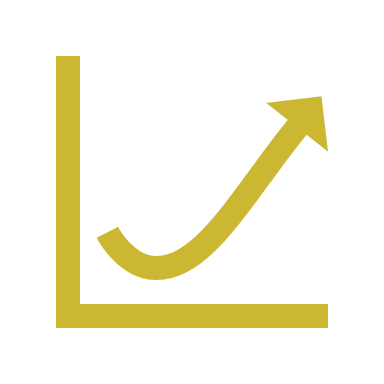 Clear Benefits of RA
Better Rate of Hire
Higher 1-Year+ Retention Rate
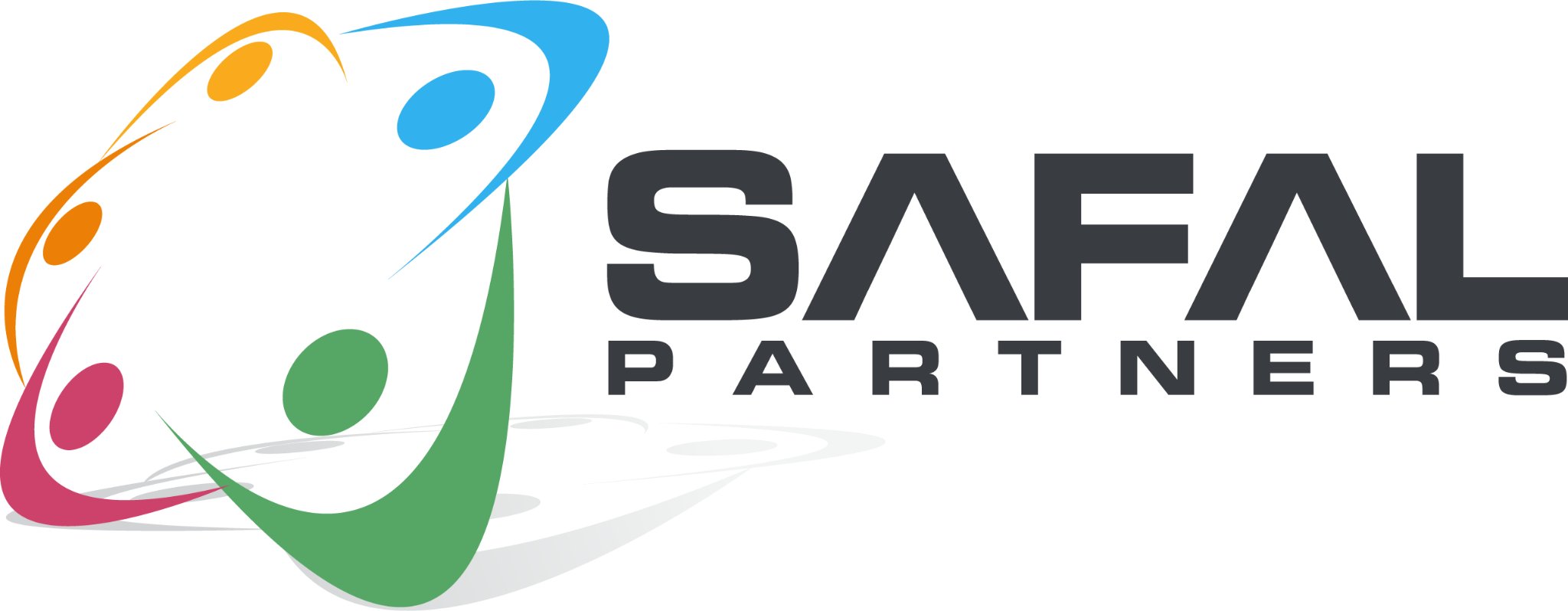 Sources: Apprenticeship.gov (USDOL), 
National Association of Colleges & Employers “2020 Internship & Co-Op Report”
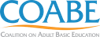 Apprenticeship and IET: Why and What
Preliminary Findings of Center's AE RA 
Knowledge Survey
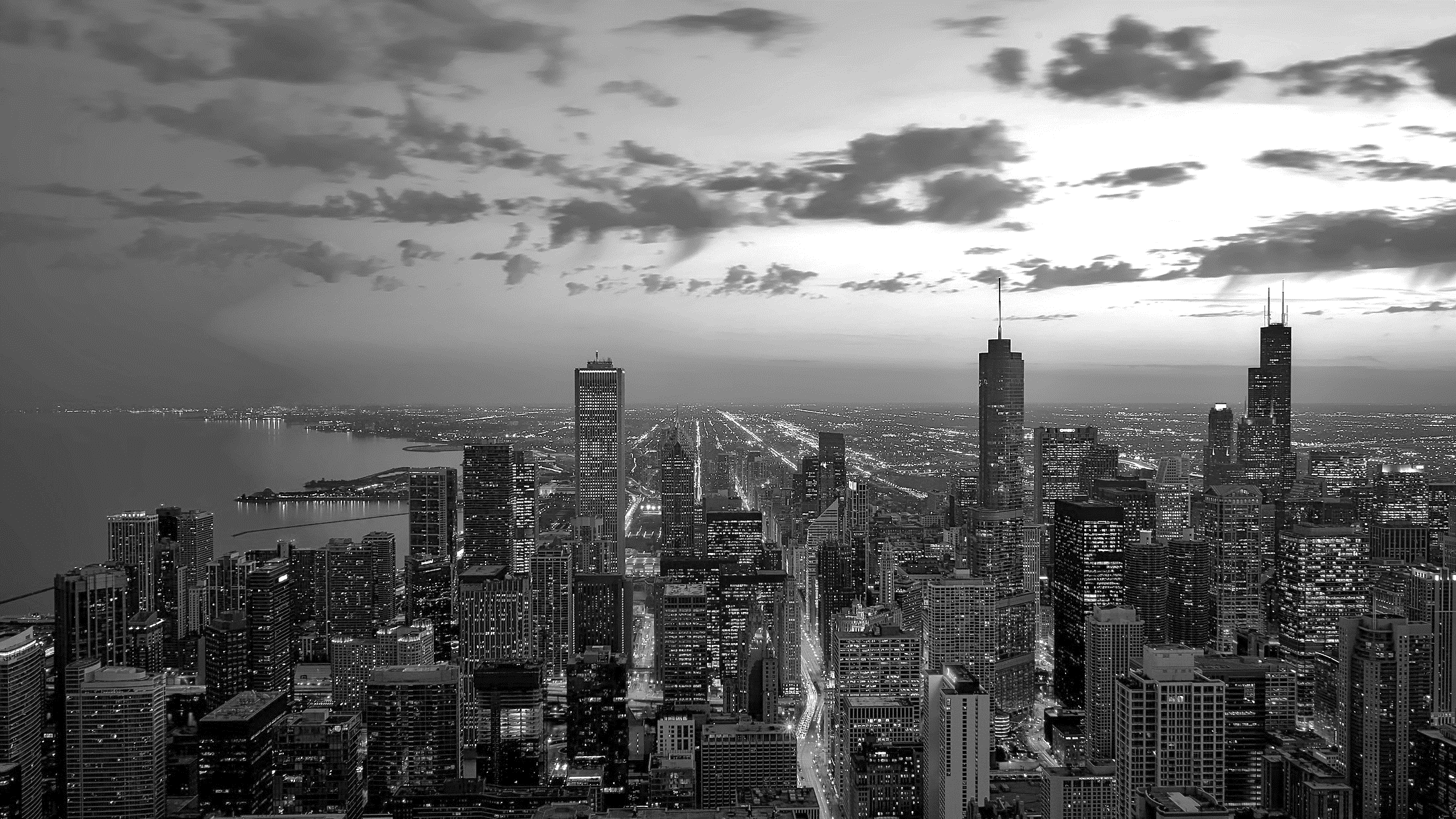 Awareness
Resources
Collaboration
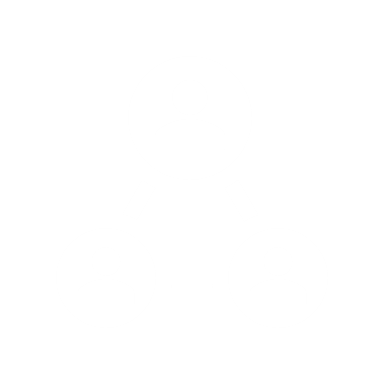 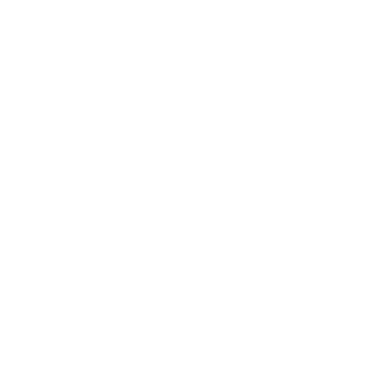 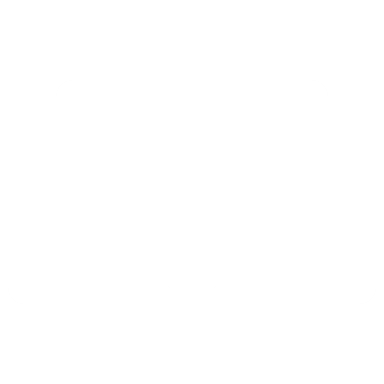 69%
Interested in participating in focus groups for input on TA resources
60% 
(average)
How-to guides, employer engagement guides, and IET program mapping resources
75%
(average)
Know where to access RA state-specific and general resources
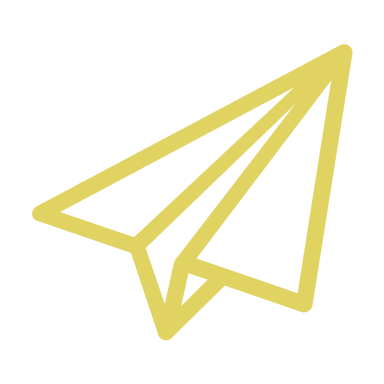 What are the challenges in aligning AE with RA?
Awareness about ways to integrate IET with pre-apprenticeship and RA
Meaningful, ongoing connection between adult education, industry, and apprenticeship system to create and sustain high-quality pre-apprenticeship and RA programs (RAPs)
Coordination with the workforce system to enroll eligible adult learners in WIOA Title I services to receive training, supportive services, etc. while co-enrolled in a RAP
In 2017, only FOUR local Adult Education programs in the U.S. self-reported sponsoring a RAP.
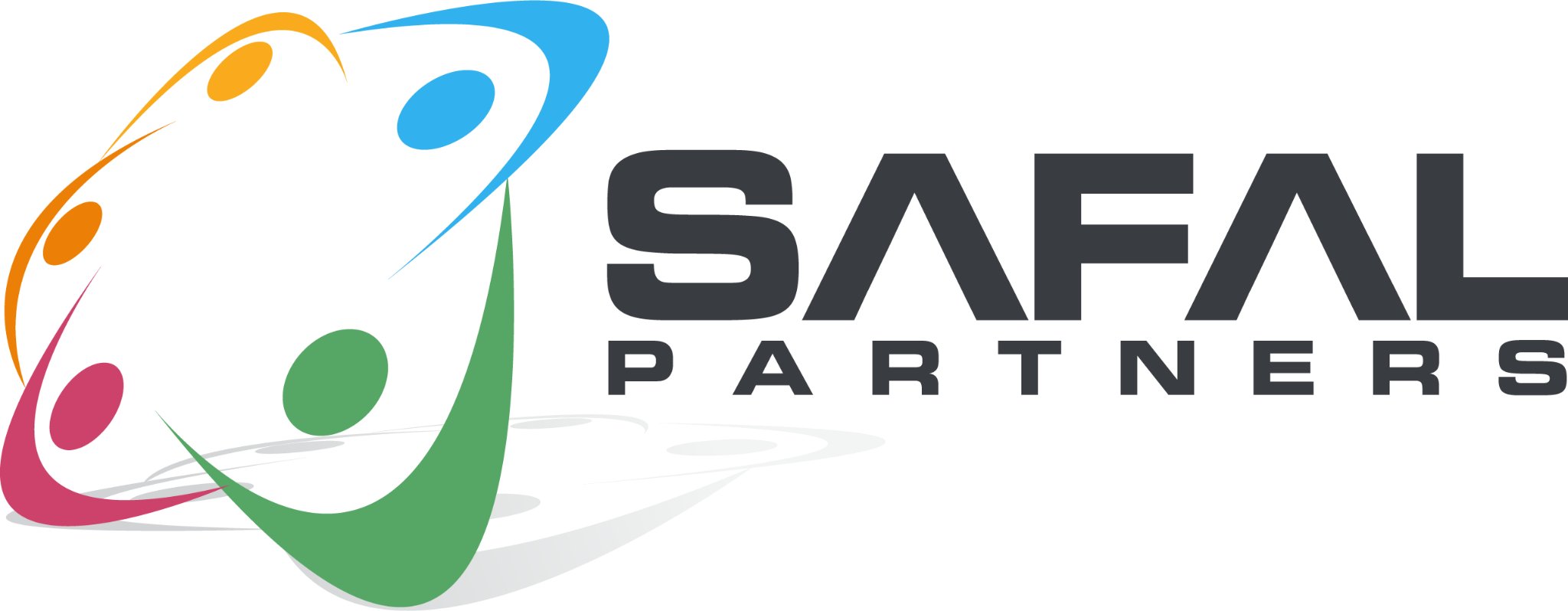 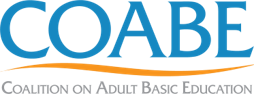 Sources:  2017 COABE Survey of AE Members
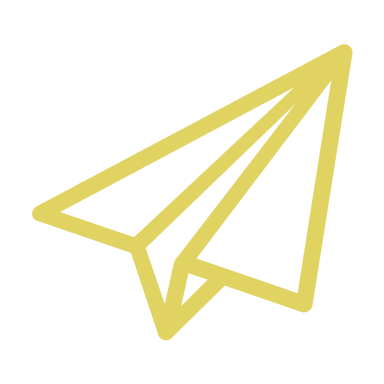 What is Integrated Education and Training (IET)?
IET is “…a service approach that provides adult education and literacy activities concurrently and contextually with workforce preparation activities and workforce training for a specific occupation or occupational cluster for the purpose of educational and career advancement.”
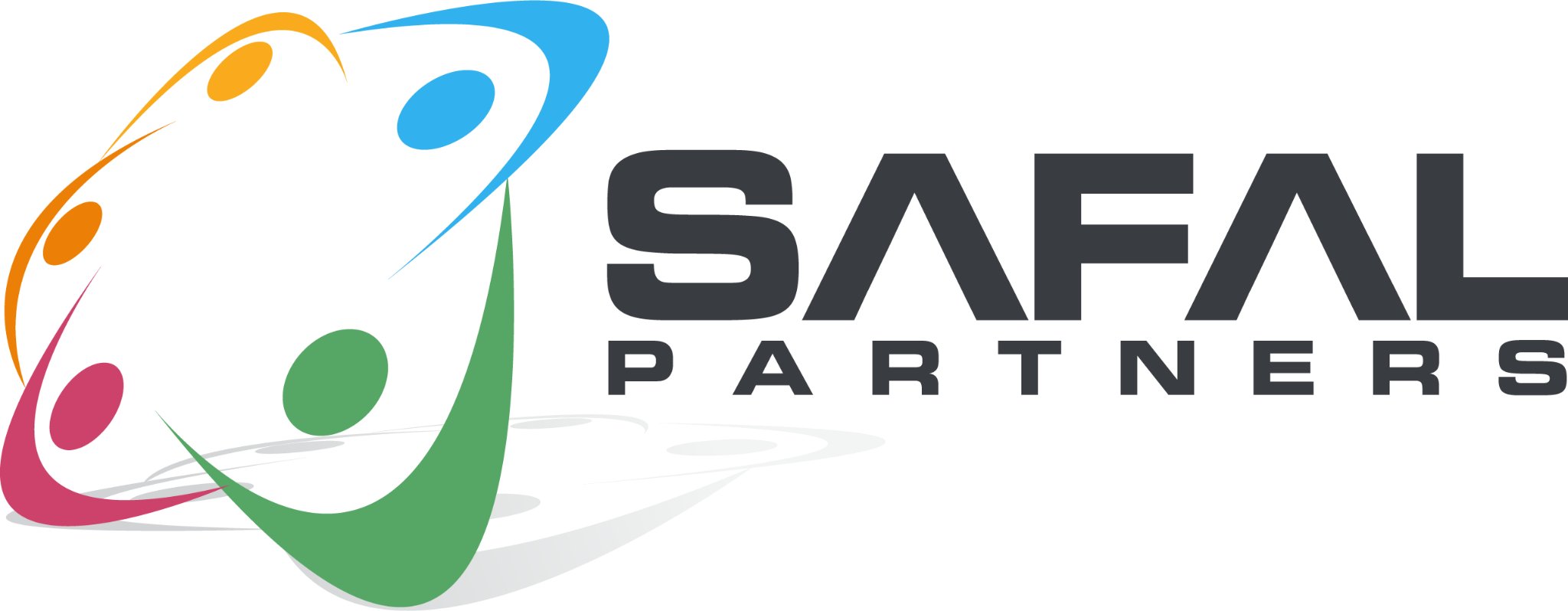 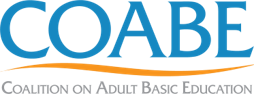 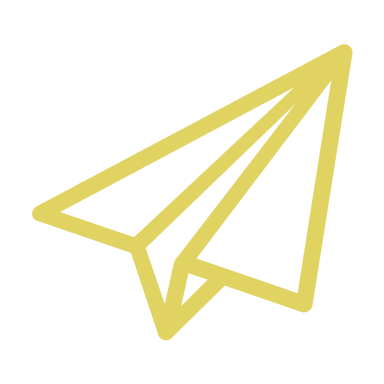 Three Components of IET
Adult education and literacy activities, workforce preparation activities, and workforce training activities must: 
Be of sufficient intensity and quality 
Be based on the most rigorous research
Occur simultaneously
Use occupationally relevant materials 
Be organized through a single set of learning objectives (SSLO) to include adult education content standards, workforce preparation skills, and workforce training competencies.
Be part of a career pathway
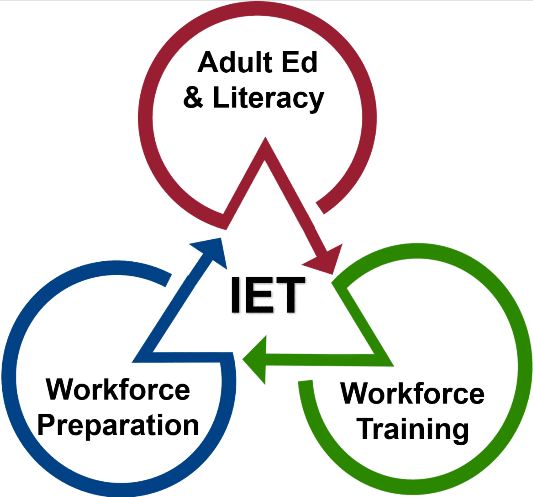 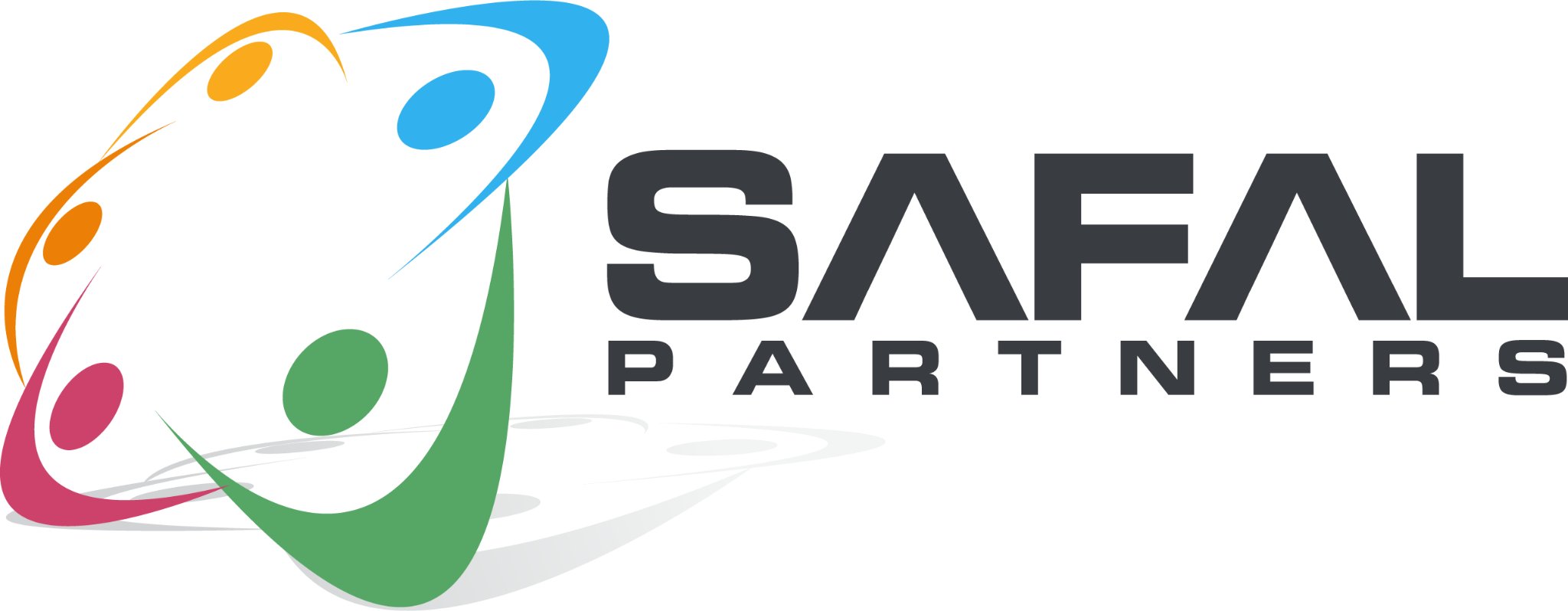 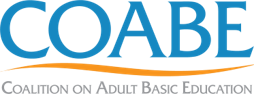 AE IET Programs' Intersection with RA
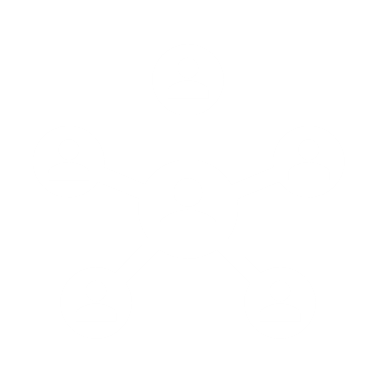 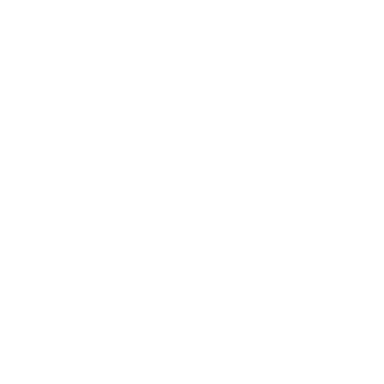 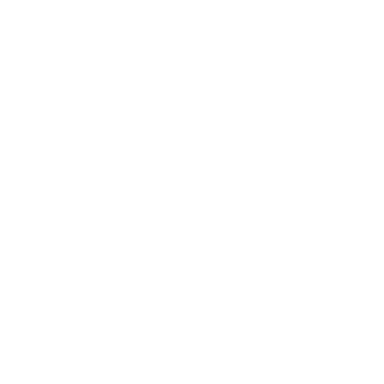 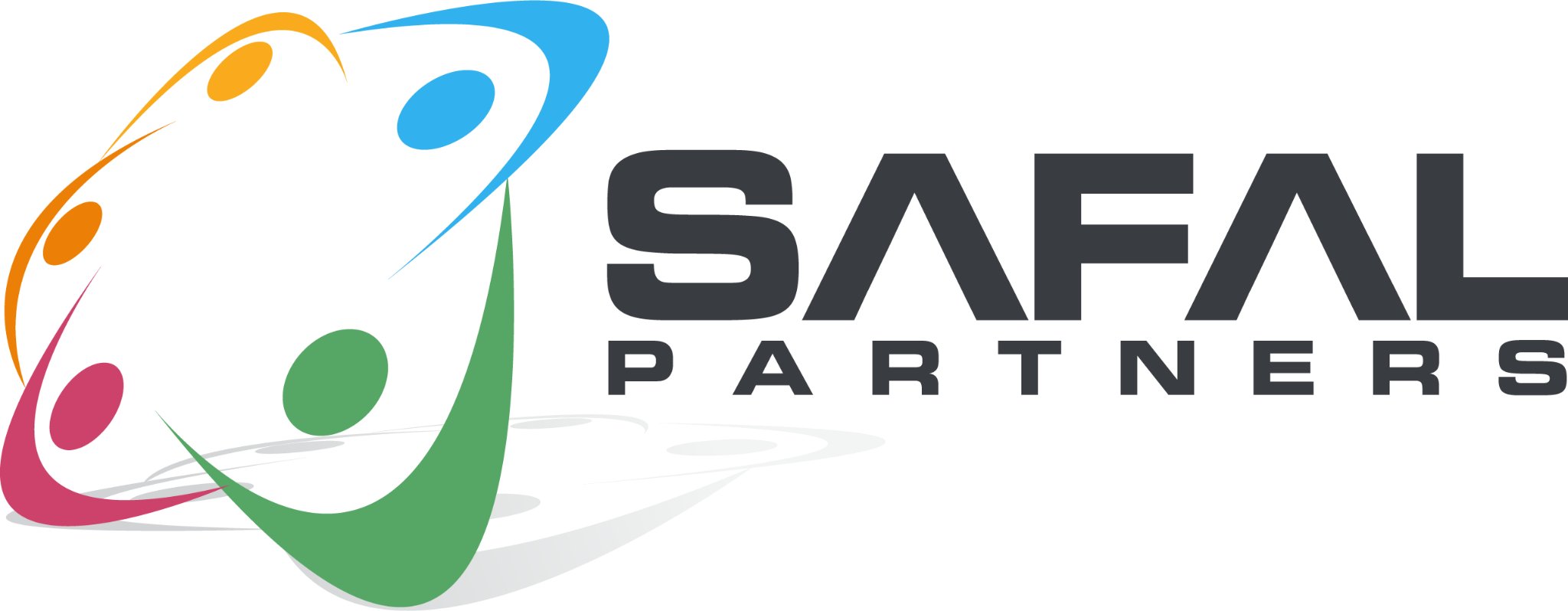 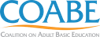 Pre-Apprenticeship and IET: What and How
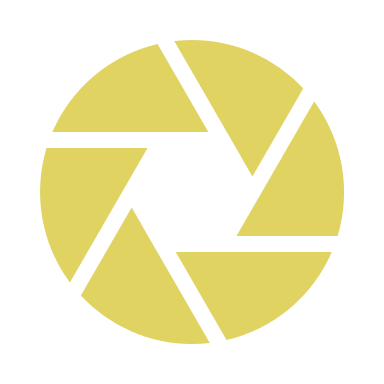 What is Pre-Apprenticeship?
A program or set of strategies designed to prepare individuals for entry into RAPs
Provides RAP sponsors with established pipeline of candidates
Not federally regulated so more flexibility by developers in selecting components, establishing requirements
High-Quality Career Preparation
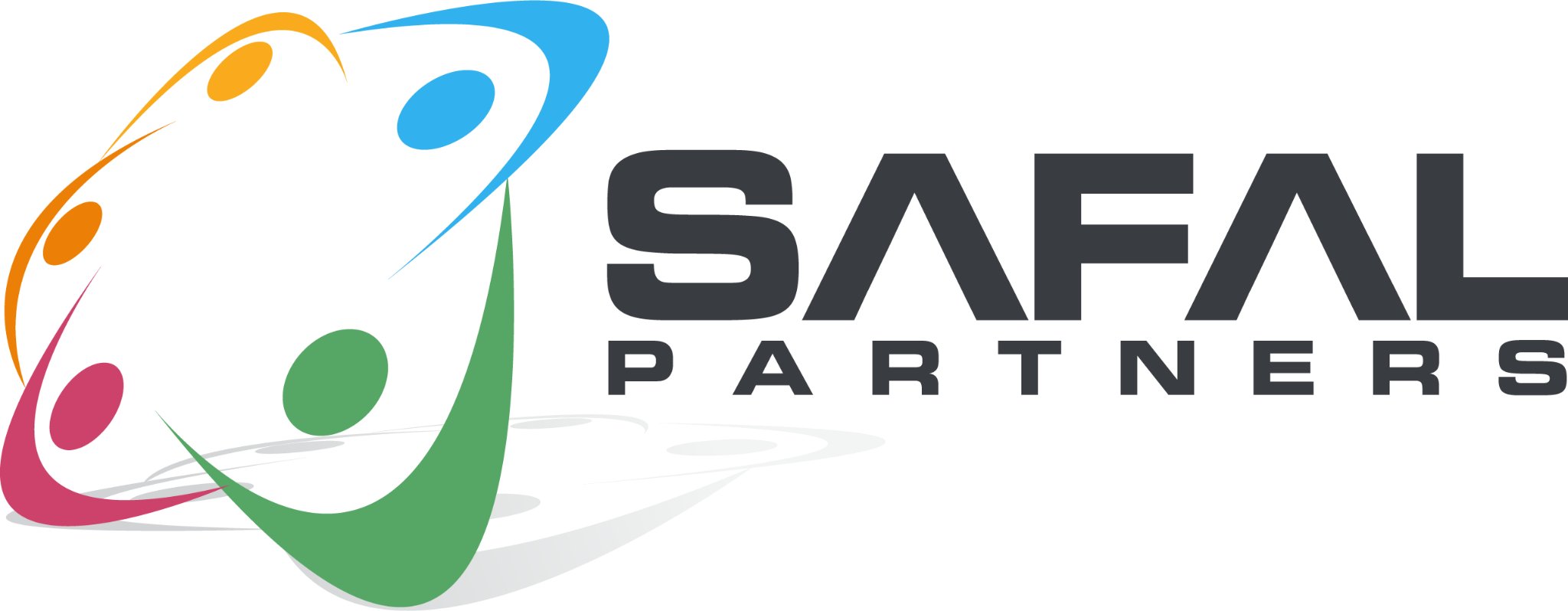 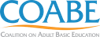 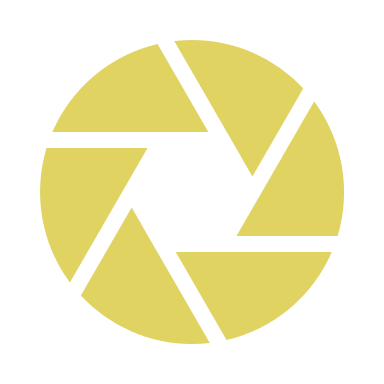 Hallmarks of a High-Quality Pre-Apprenticeship Programs
Transparent entry and success requirements
Training in skills sought by employers
Skills training through OJL and hands-on learning
Direct entry/ preferred application for linked RAP
Results in 1+ industry-valued credentials
Student support for persistence
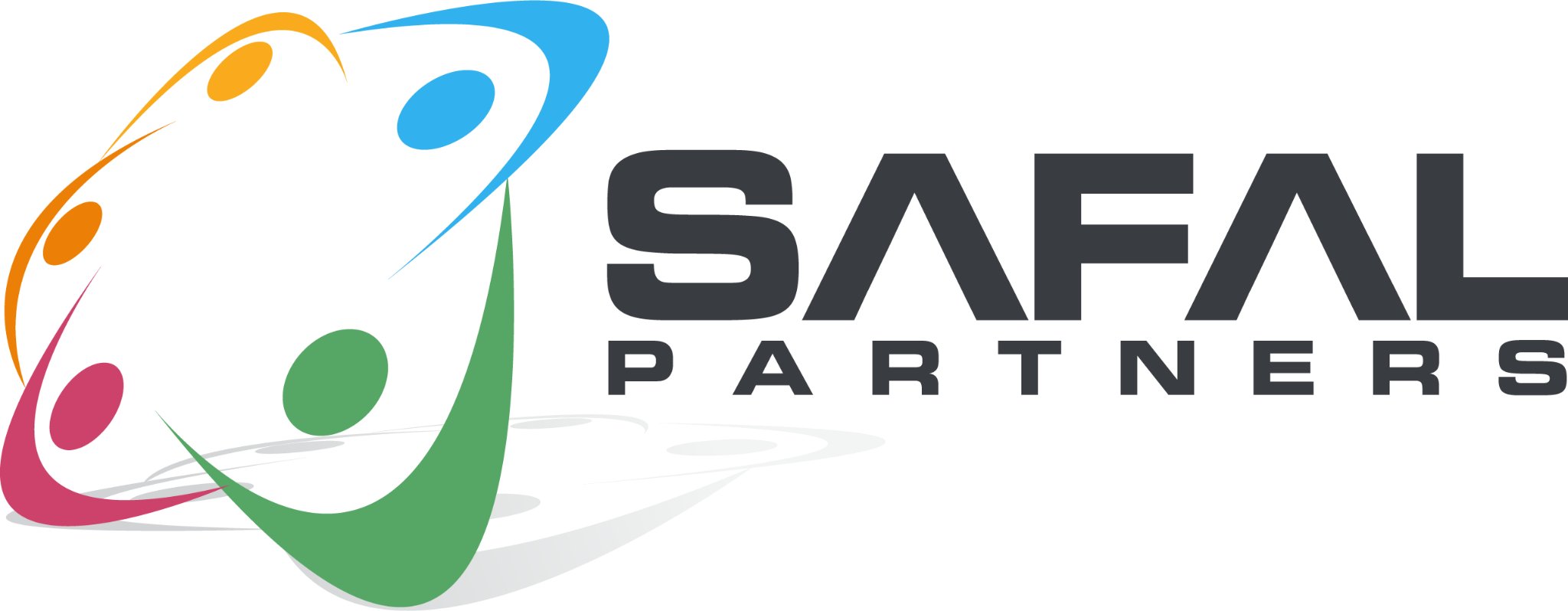 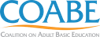 Getting Started: Mapping IET to Pre-Apprenticeship & RAPs
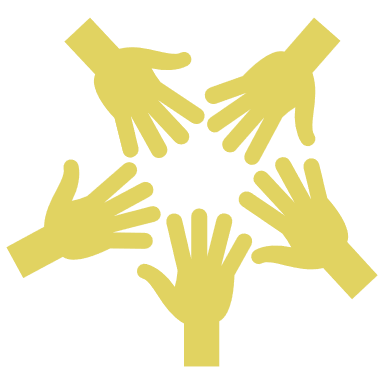 3 Guiding Principles for Pre-Apprenticeship IET Program Design
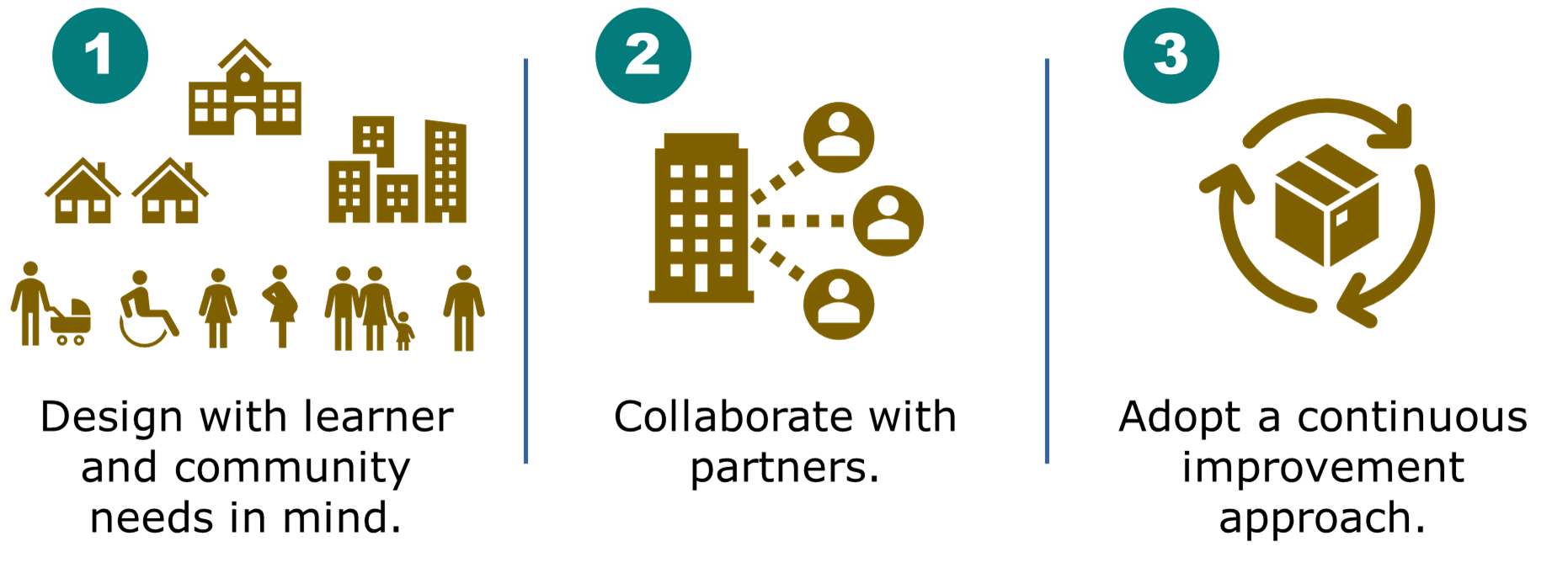 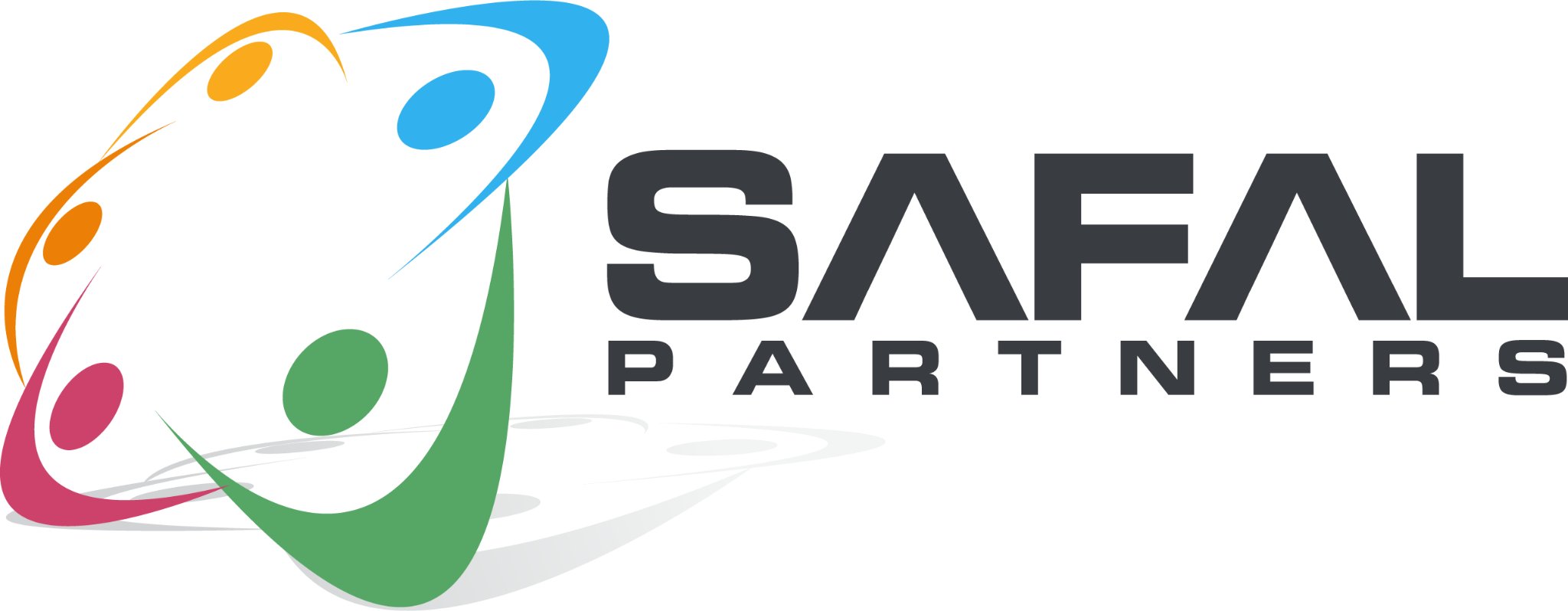 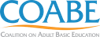 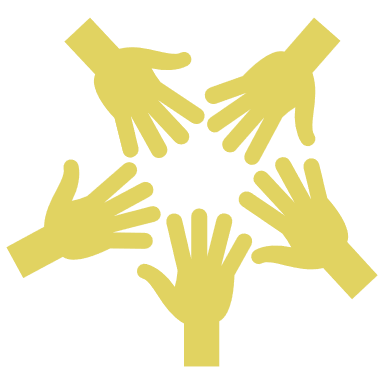 4 Iterative Phases
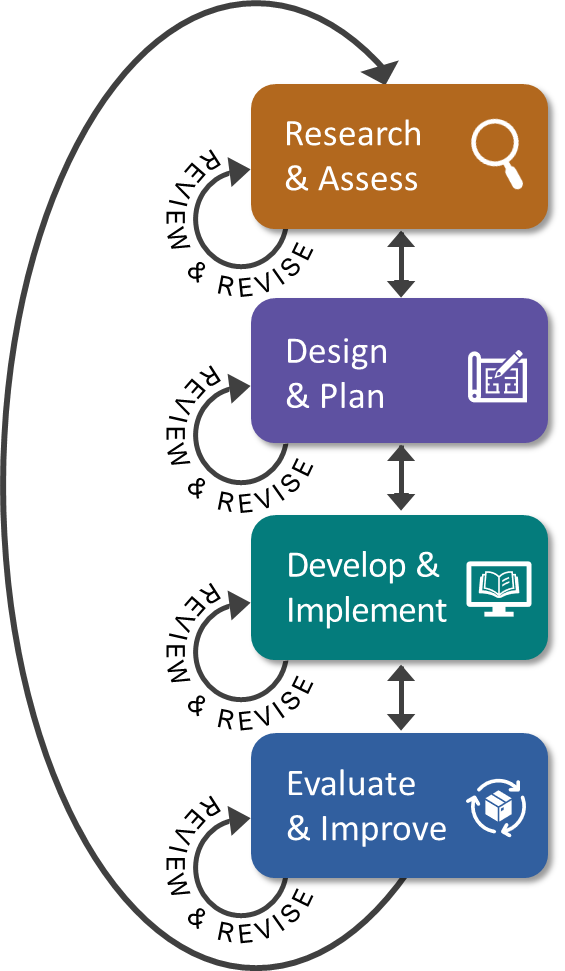 Approach to designing a pre-apprenticeship program alignedwith IET federal requirements
Follows the same process outlinedin US Department of EducationIET Design Toolkit (Office of Career Technical and Adult Education IET Design Toolkit)
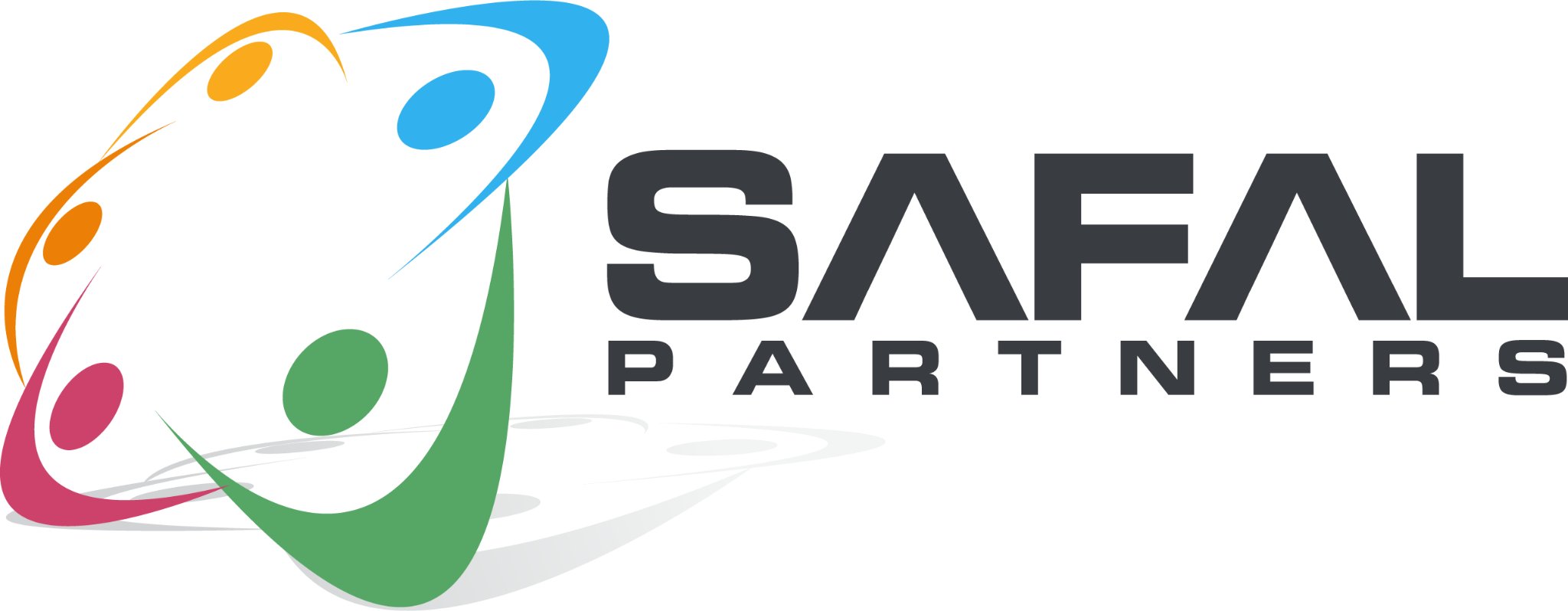 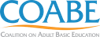 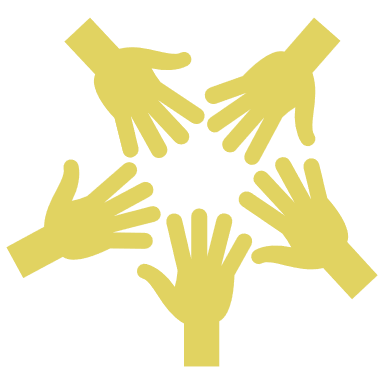 Research and Assess: Connect With RA System
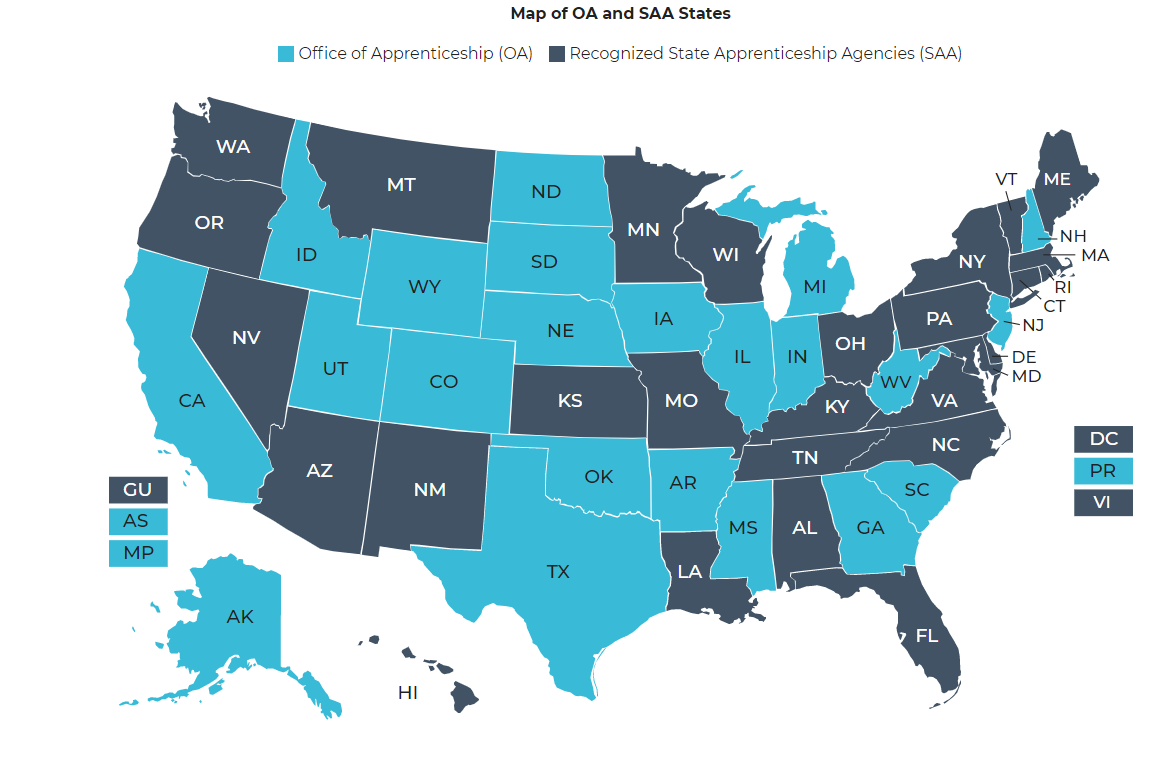 Identify local RAP sponsors to have discussions re: connecting your IET program as a pre-apprenticeship
Determine if your state has pre-apprenticeship program requirements
https://www.apprenticeship.gov/about-us/state-offices
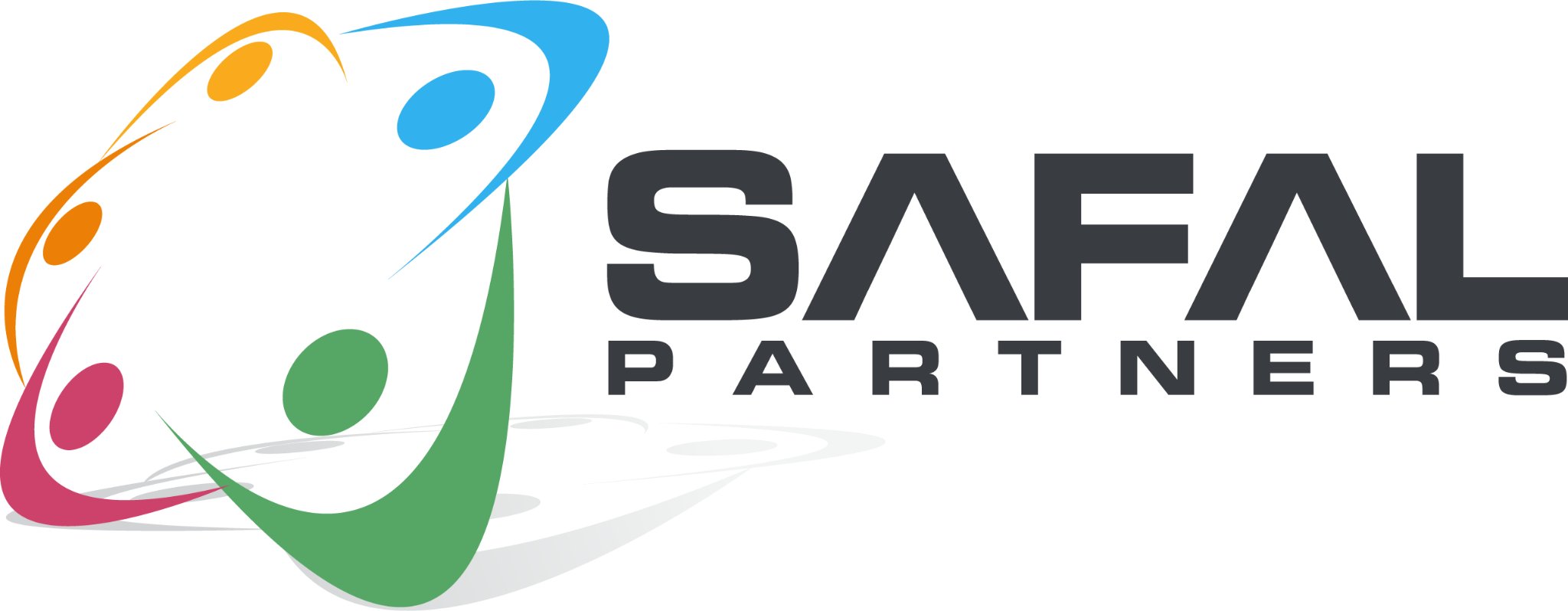 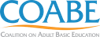 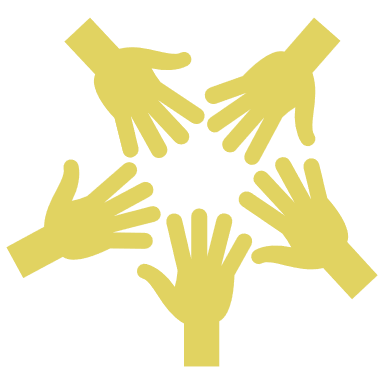 Design and Plan: RAP Entry Requirements, Qualifications
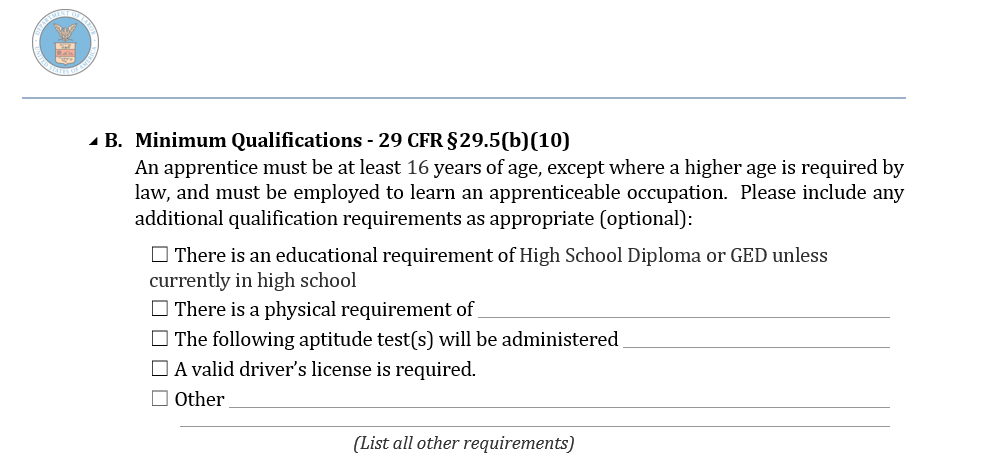 All RAPs have Minimum Qualifications and Selection Procedures
What applicants will need/be able to pass
Prospective talent pool sources
Can be used for adults’ RAP application work
Can help with pre-app program marketing
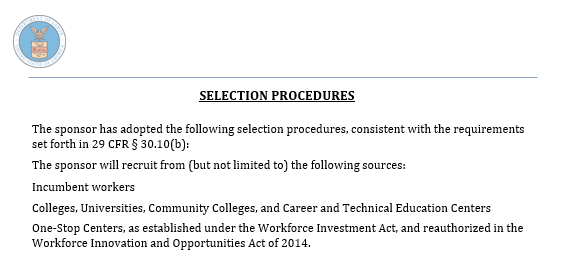 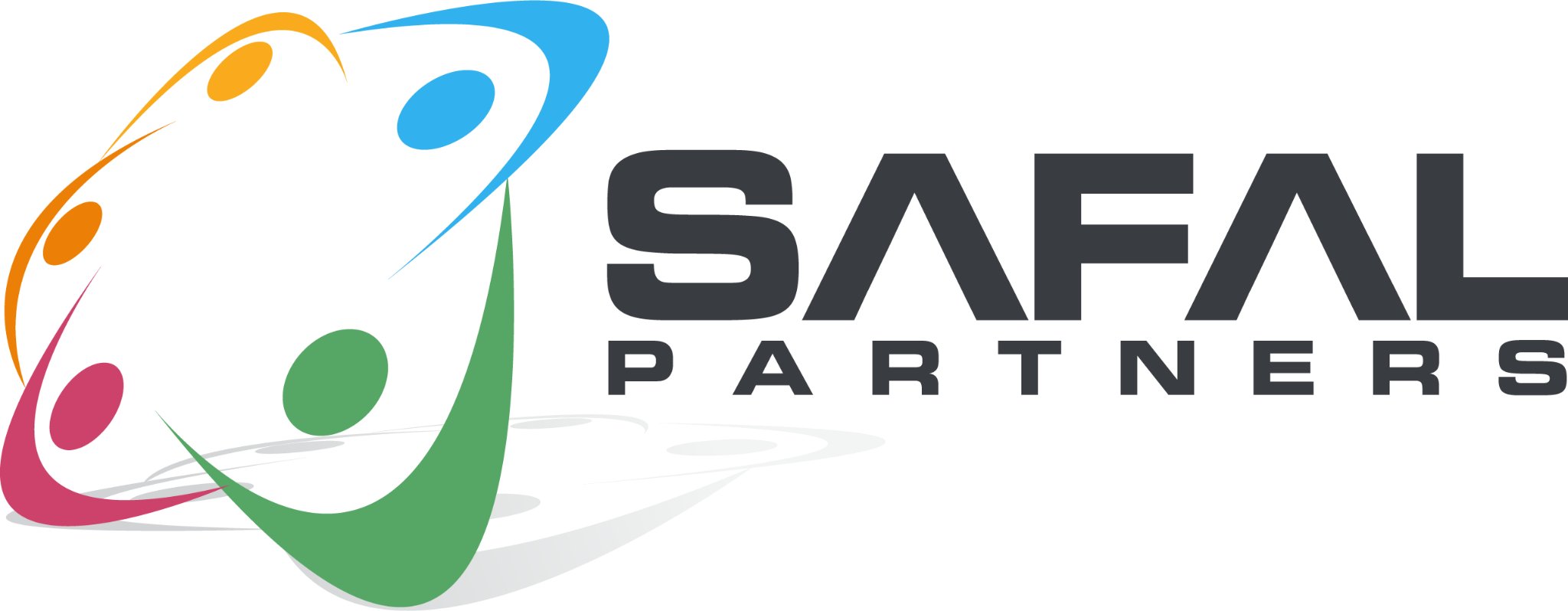 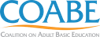 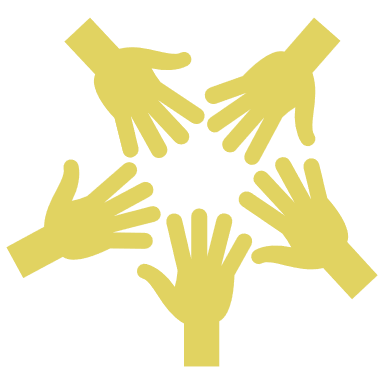 Design and Plan: Related Technical Instruction Mapping
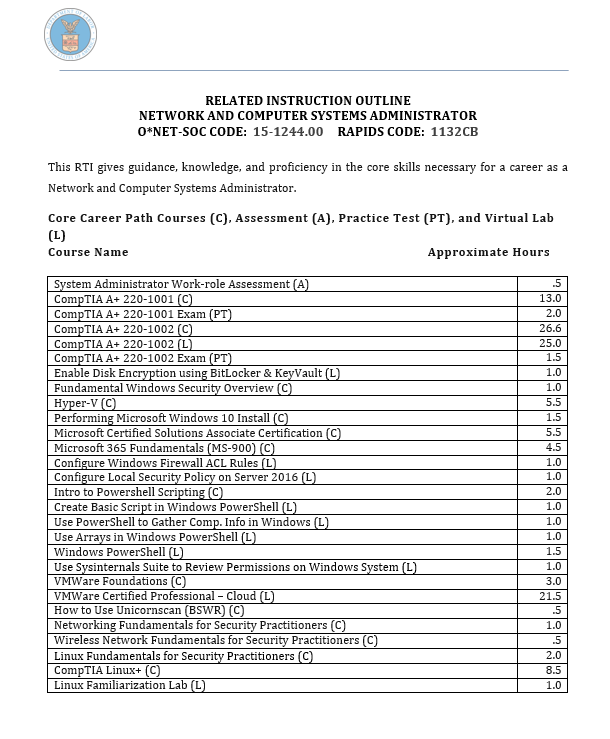 RAP Related Instruction Outlines (require Minimum 144 hours per year)

Core technical instruction (maps to IET Component: Workforce Training Competencies)

Employability instruction (maps to IET Component: Workforce Preparation Skills)
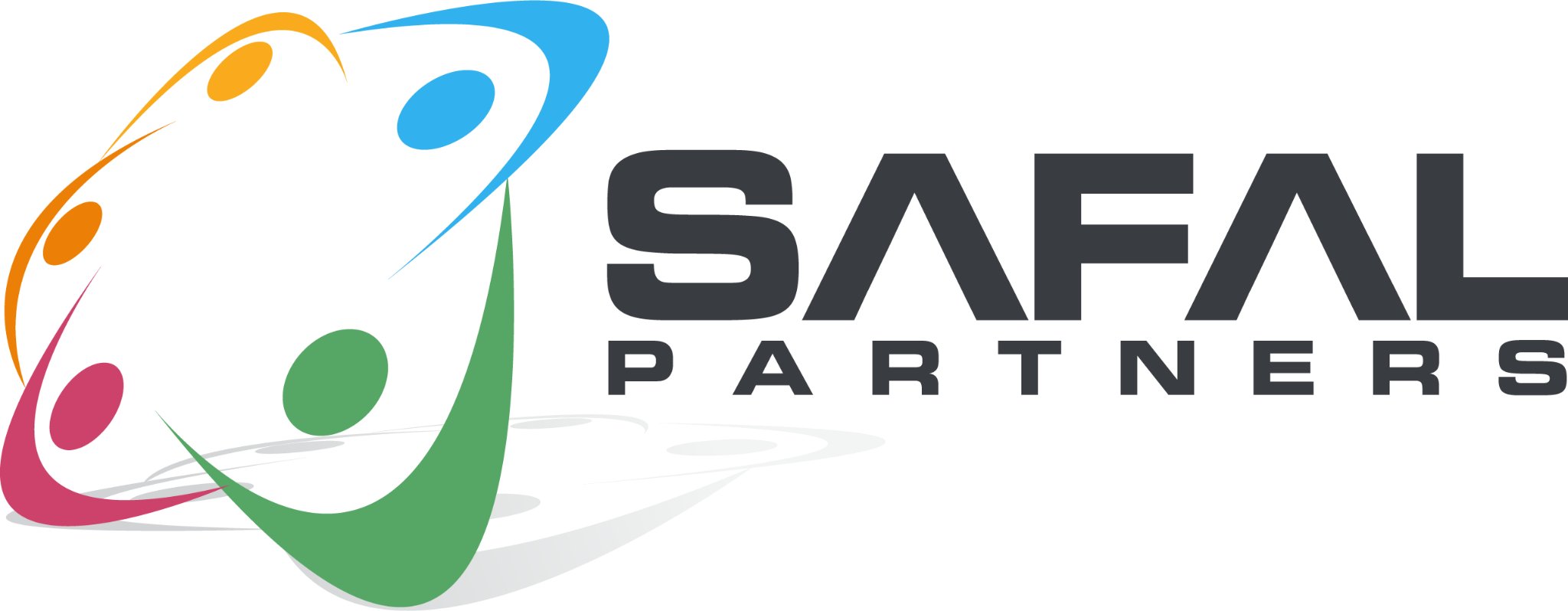 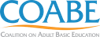 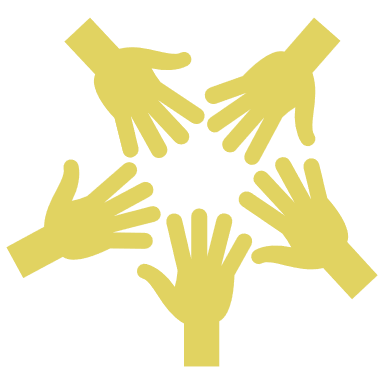 Design and Plan: Partnering for Enrollment and Services
Collaborate with Sponsors and Businesses
Coordinate with Community and Workforce Partners
Identify potential support services for pre-apprentices to facilitate completion (i.e., transportation, equipment, etc.)
Review the IET Design Toolkit for helpful ways to take the next step in partnering to develop a pre-apprenticeship program.
Identify employer-based options for pre-RA to RA entry process (i.e., job shadowing)
Co-design program application and referral process with
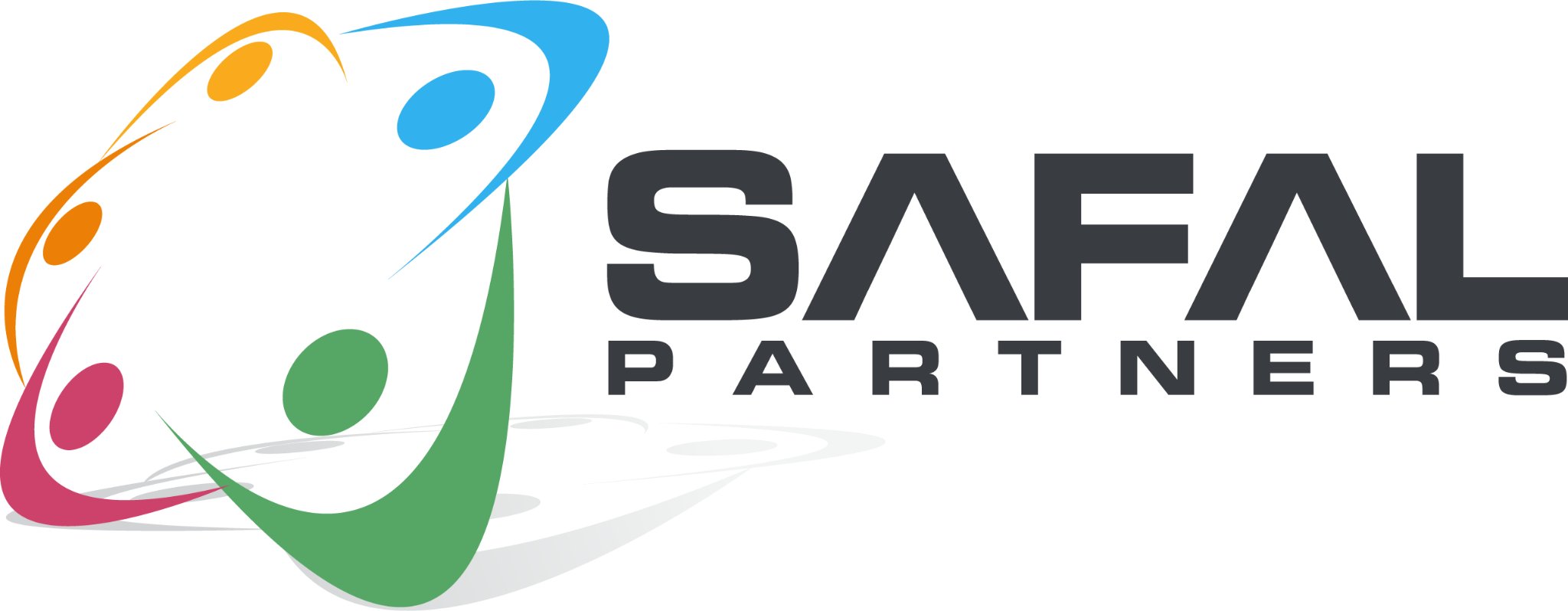 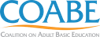 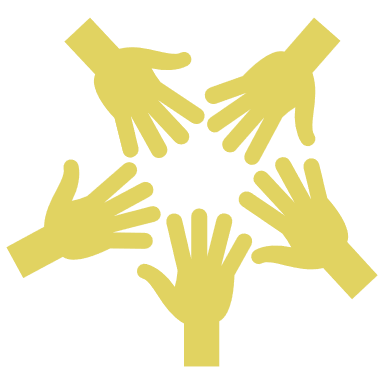 Develop and Implement: Standards Review = SSLO
Mapping to IET Program
Discuss Program Standards
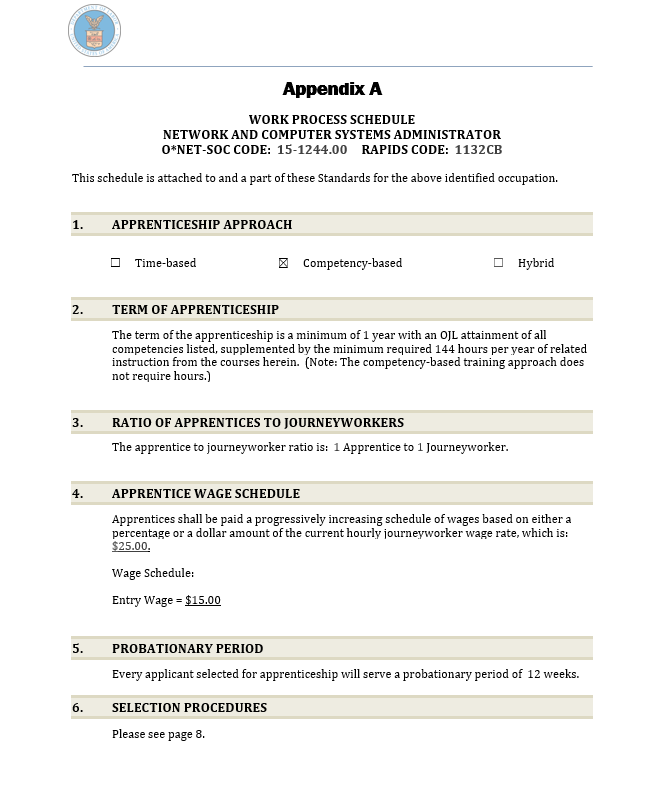 Evaluate program for alignment
RTI Curriculum 
WBL or OJL
Required hours (for IET programs) or competencies (for IET programs)
Minimum qualifications
Selection procedures
Ideal core knowledge (RI)
Ideal basic foundational skills (OJL)
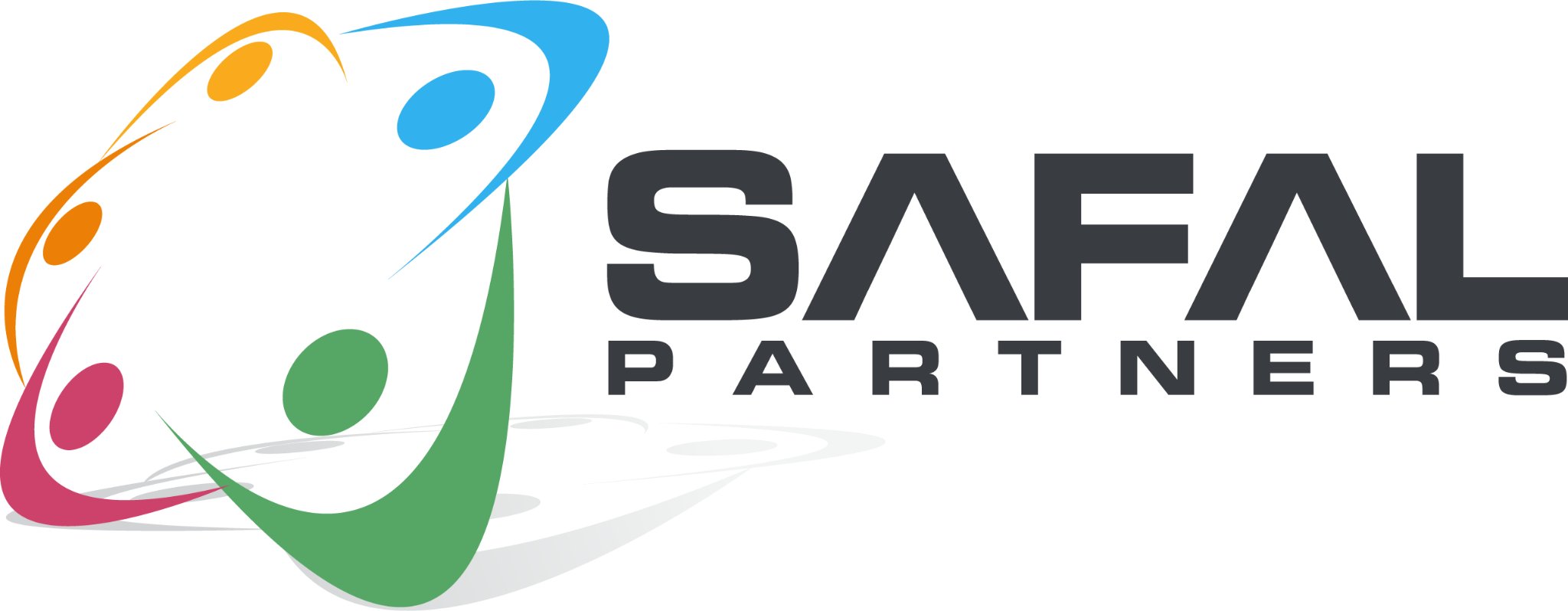 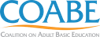 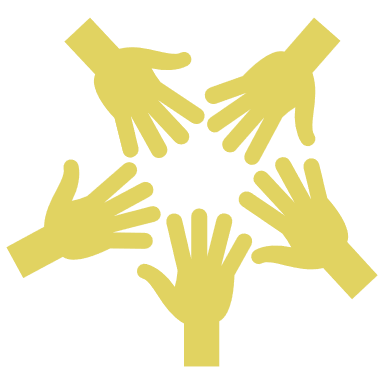 Develop and Implement: Standards Review = SSLO continued
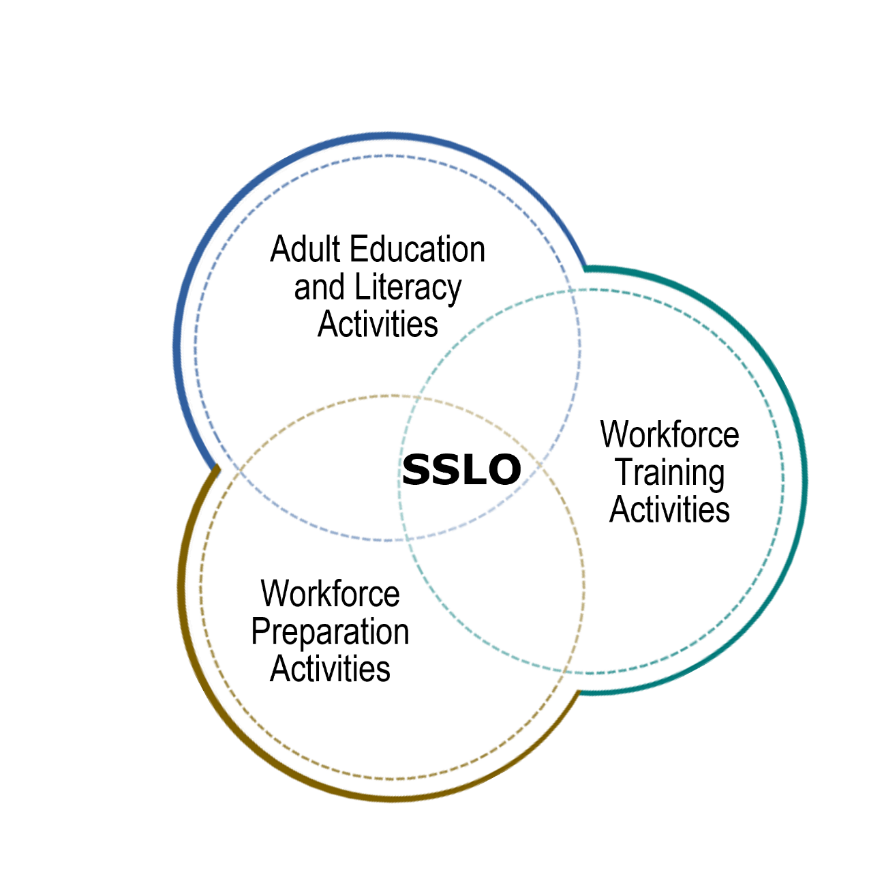 An IET program has a single set of learning objectives that identifies the specific:
Adult education content
Workforce preparation activities
Workforce training (RA program) competencies
Program activities are organized to function cooperatively.
Together, the individual integrated learning objectives become the single set of learning objectives for the IET / pre-apprenticeship program.
Example: OJL
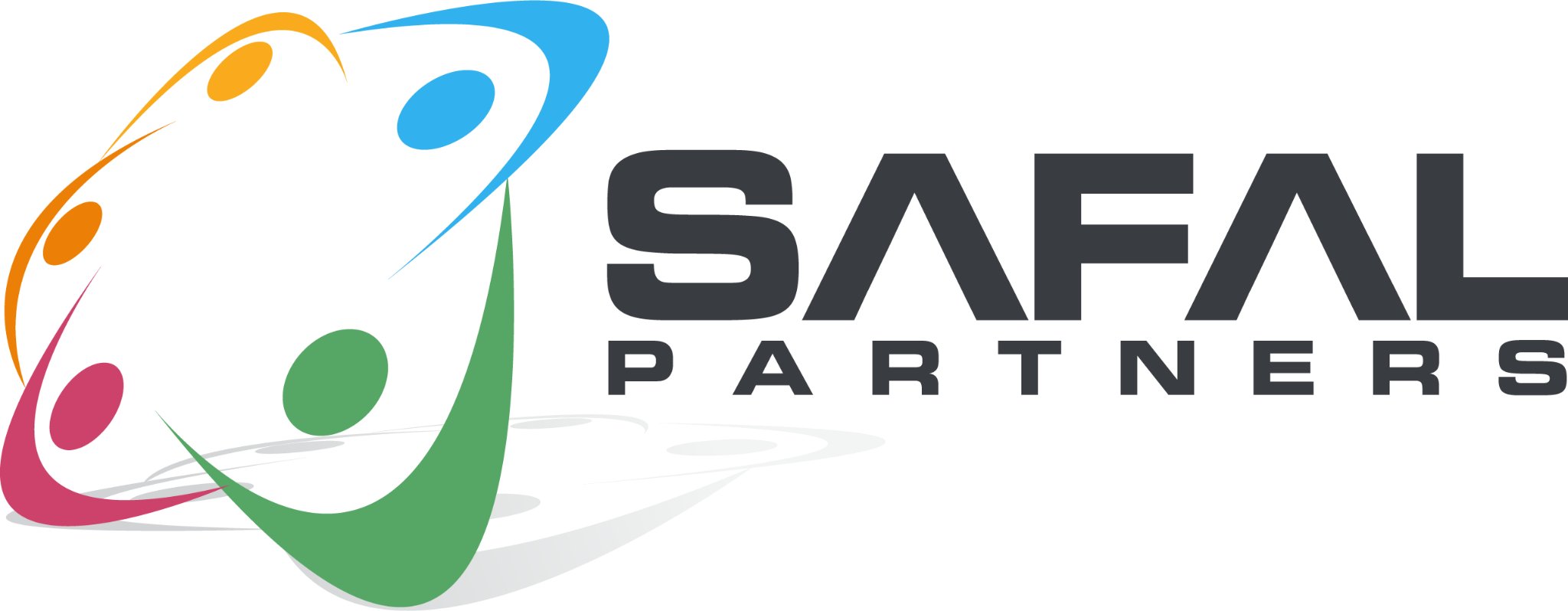 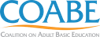 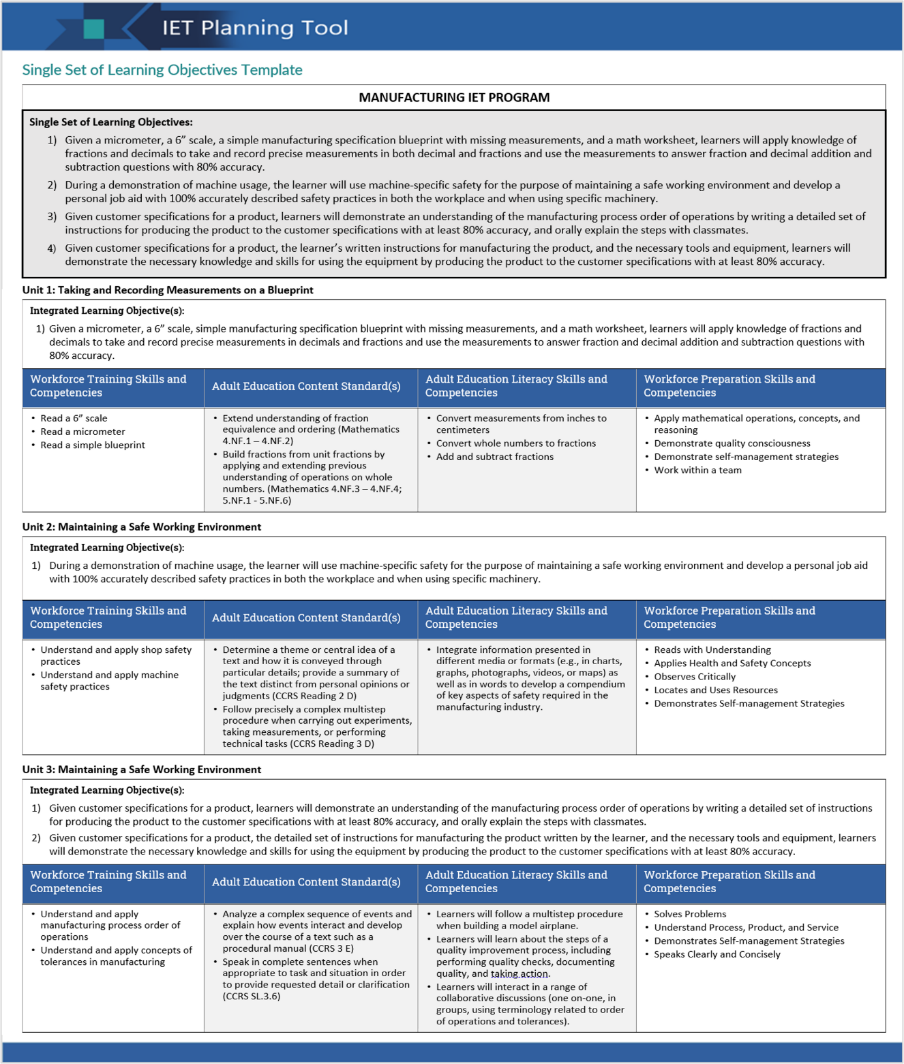 Example of a  Completed SSLO Template
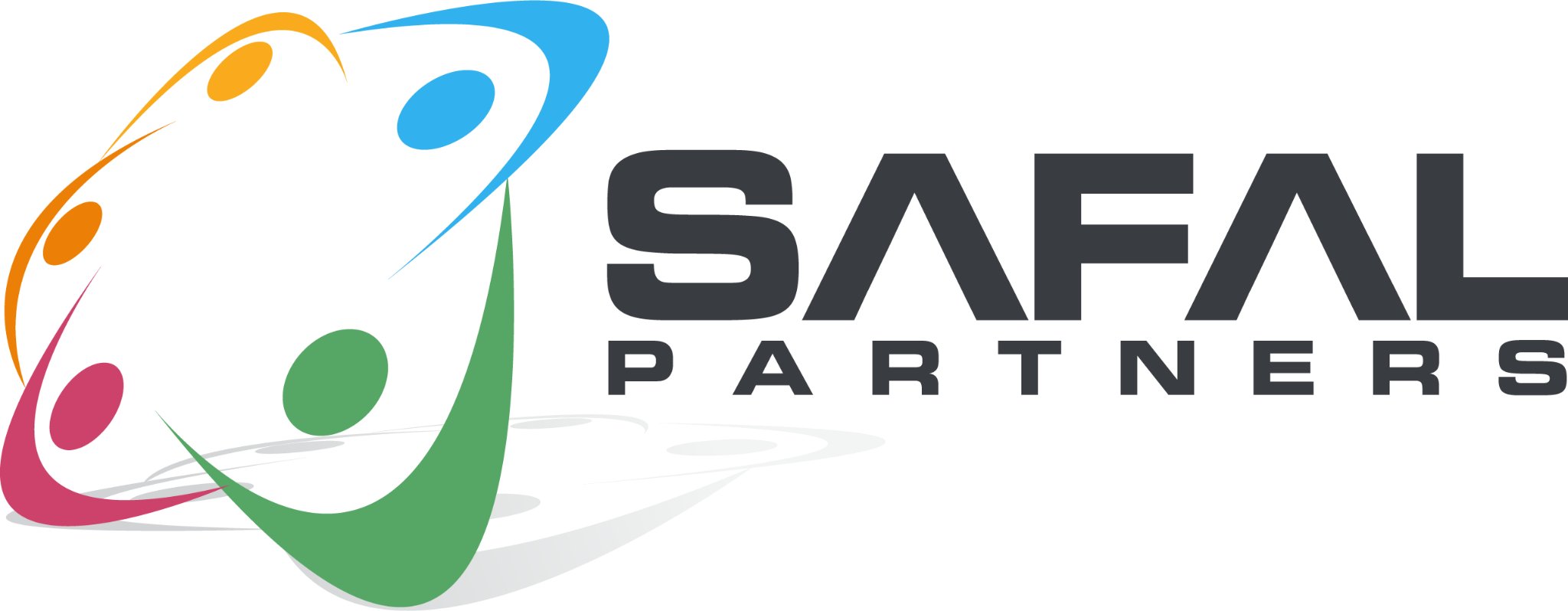 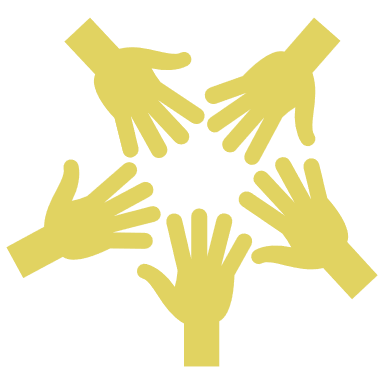 Develop and Implement: On the Job Learning = Workforce Training
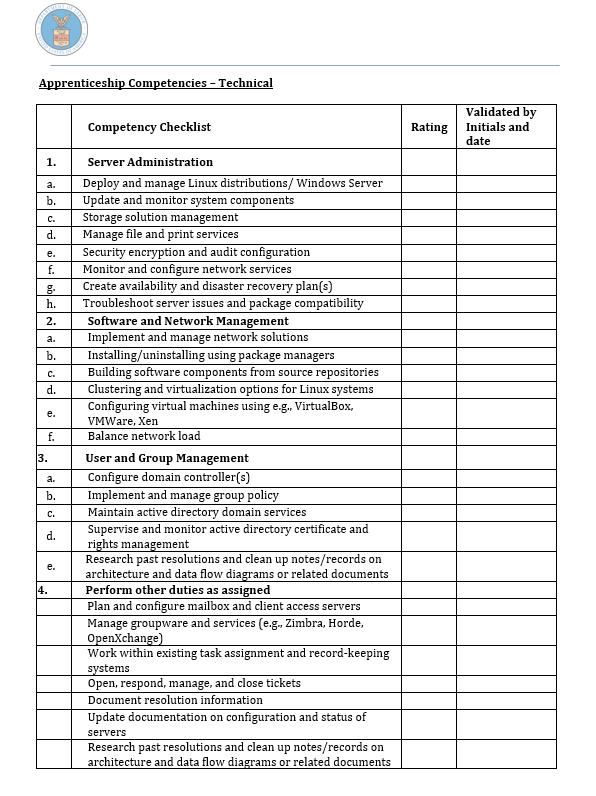 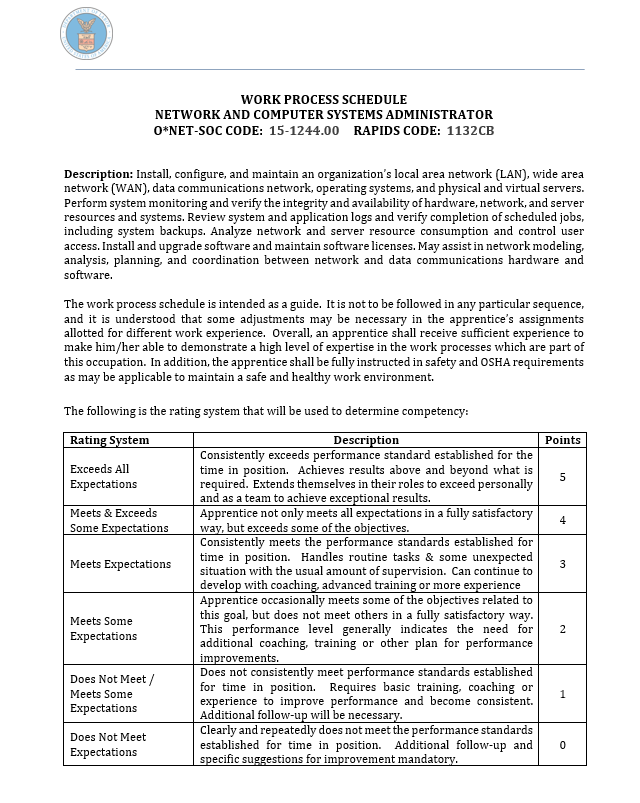 All RAPs have Work Process (OJL) Outlines
Show model:
Time-based
Hybrid
Competency-based
Show core skills required for RAP – can map to IET
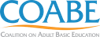 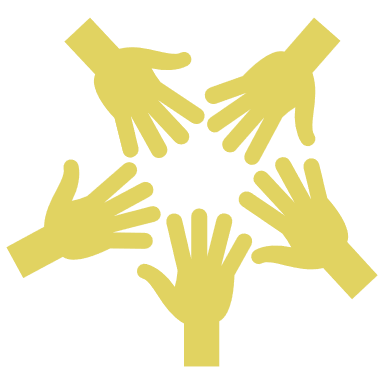 Develop and Implement: Credit for Previous Experience (CPE) & Credit for Prior Learning (CPL)
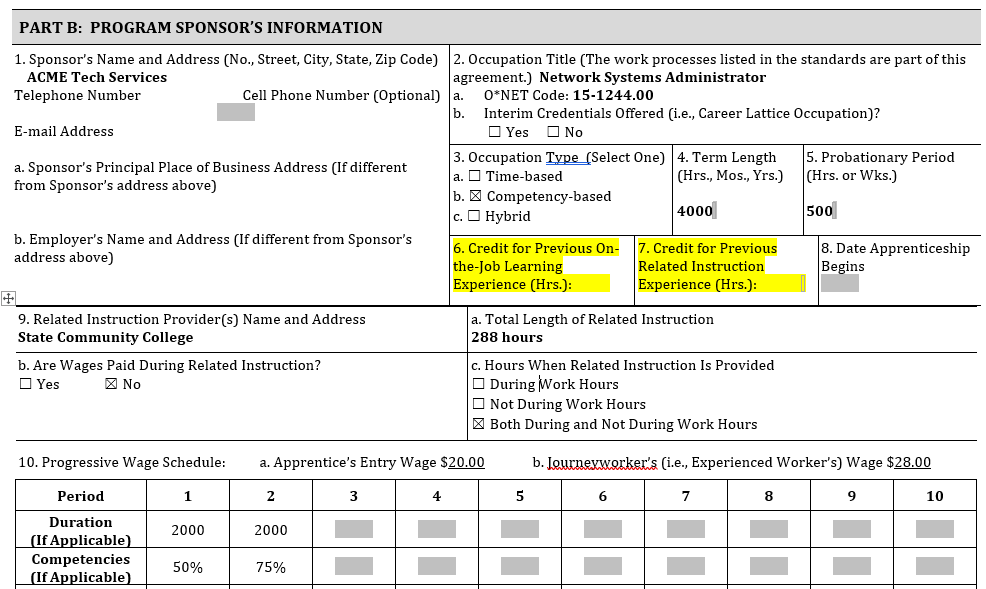 Reporting IET Pre-Apprenticeship Work through CPE/CPL to RAP Sponsor
Maximizes students’ pre-apprenticeship program time
Accelerates apprentice program completion timeframe
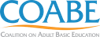 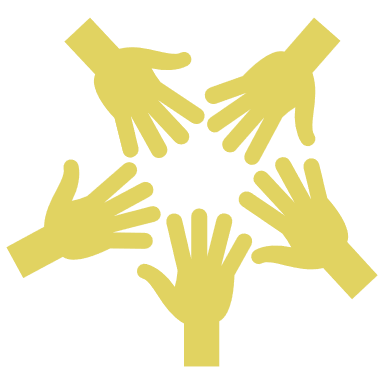 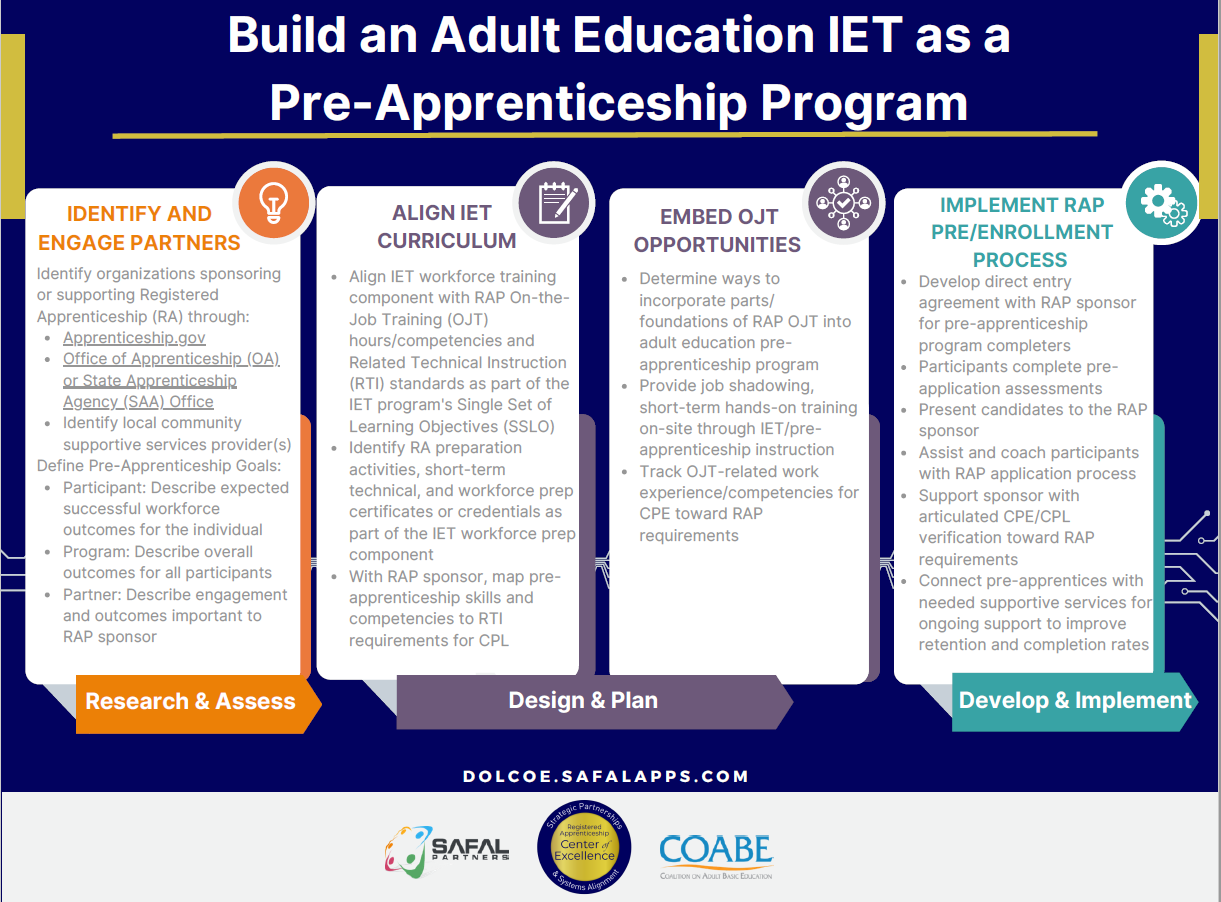 Let’s get started!
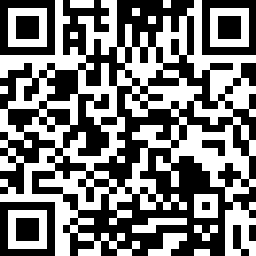 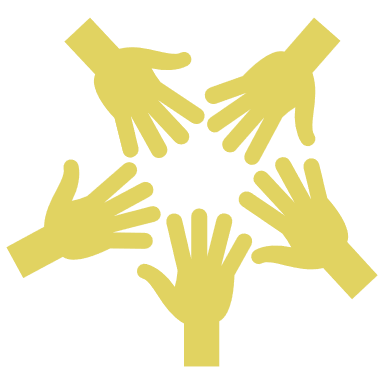 Thank You and Resources
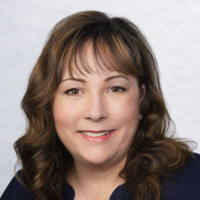 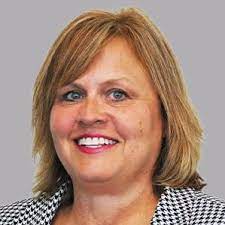 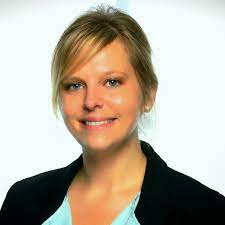 Nicole Klues
Project Director
nicole.klues@safalpartners.com
Michelle Carson
Senior Director
michelle.carson@safalpartners.com
Katie Adams
Chief Development Officer
katie.adams@safalpartners.com
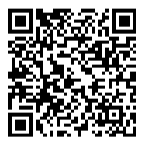 Access Resources, Request TA: 
https://dolcoe.safalapps.com

Scan to Become a Center Partner!
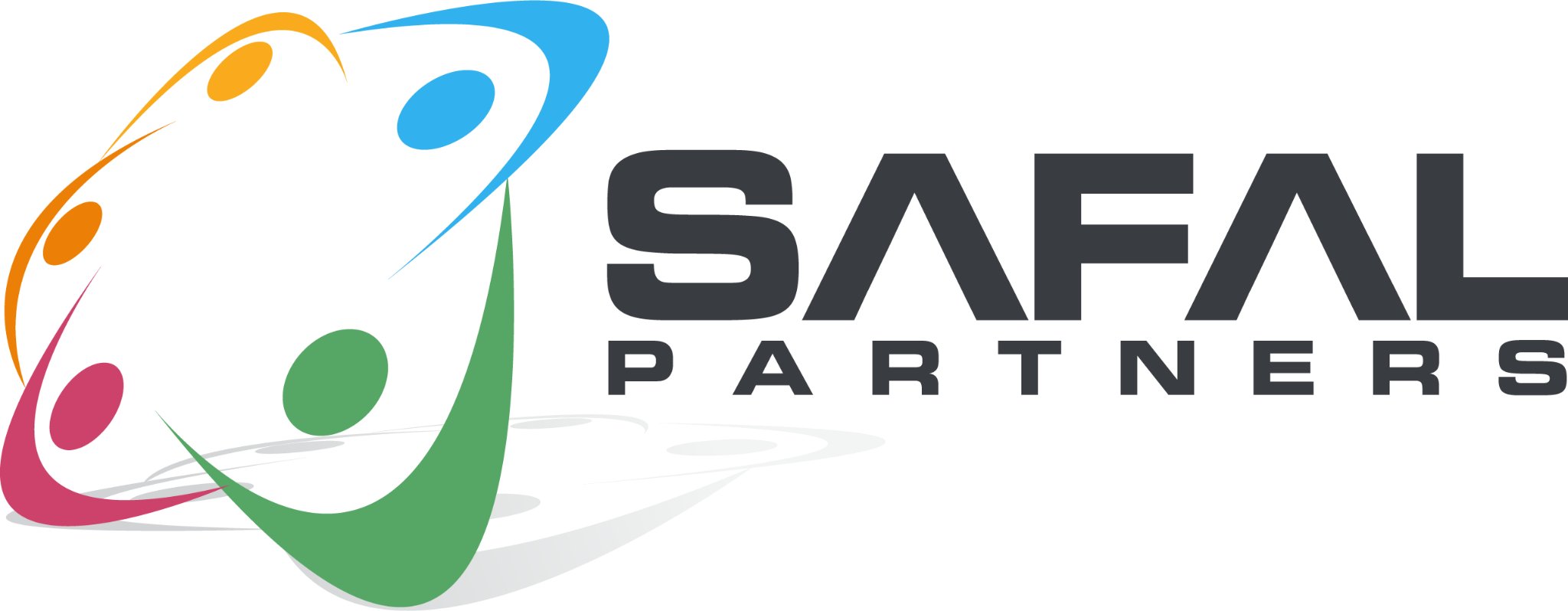 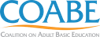